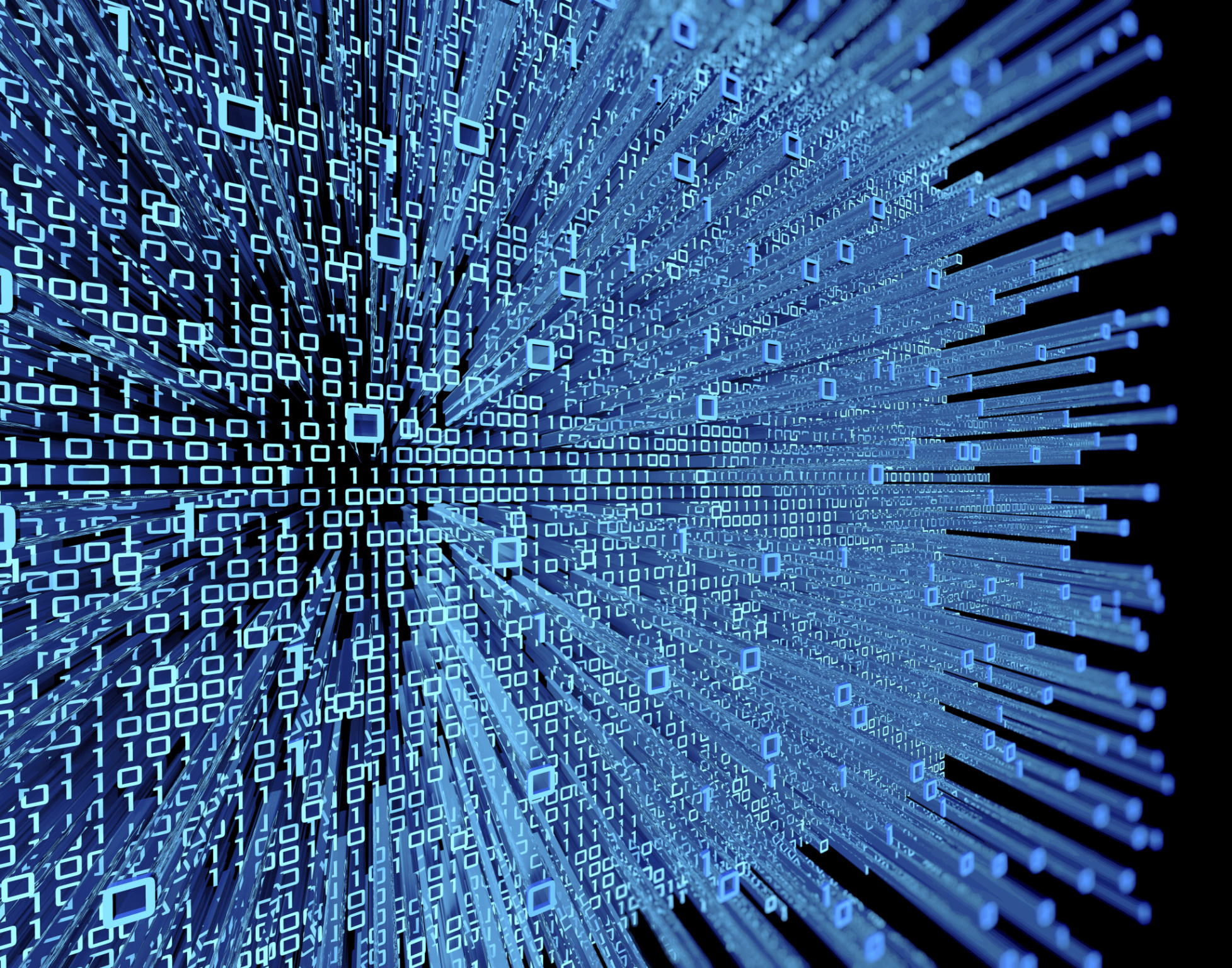 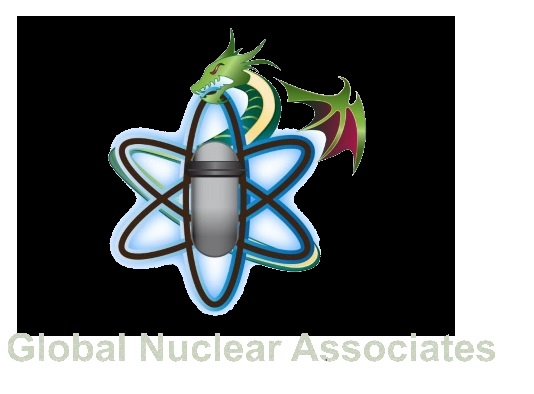 Cyber Threat Vigilance
An Organizational Imperative
[Speaker Notes: Opening statements and introductions here]
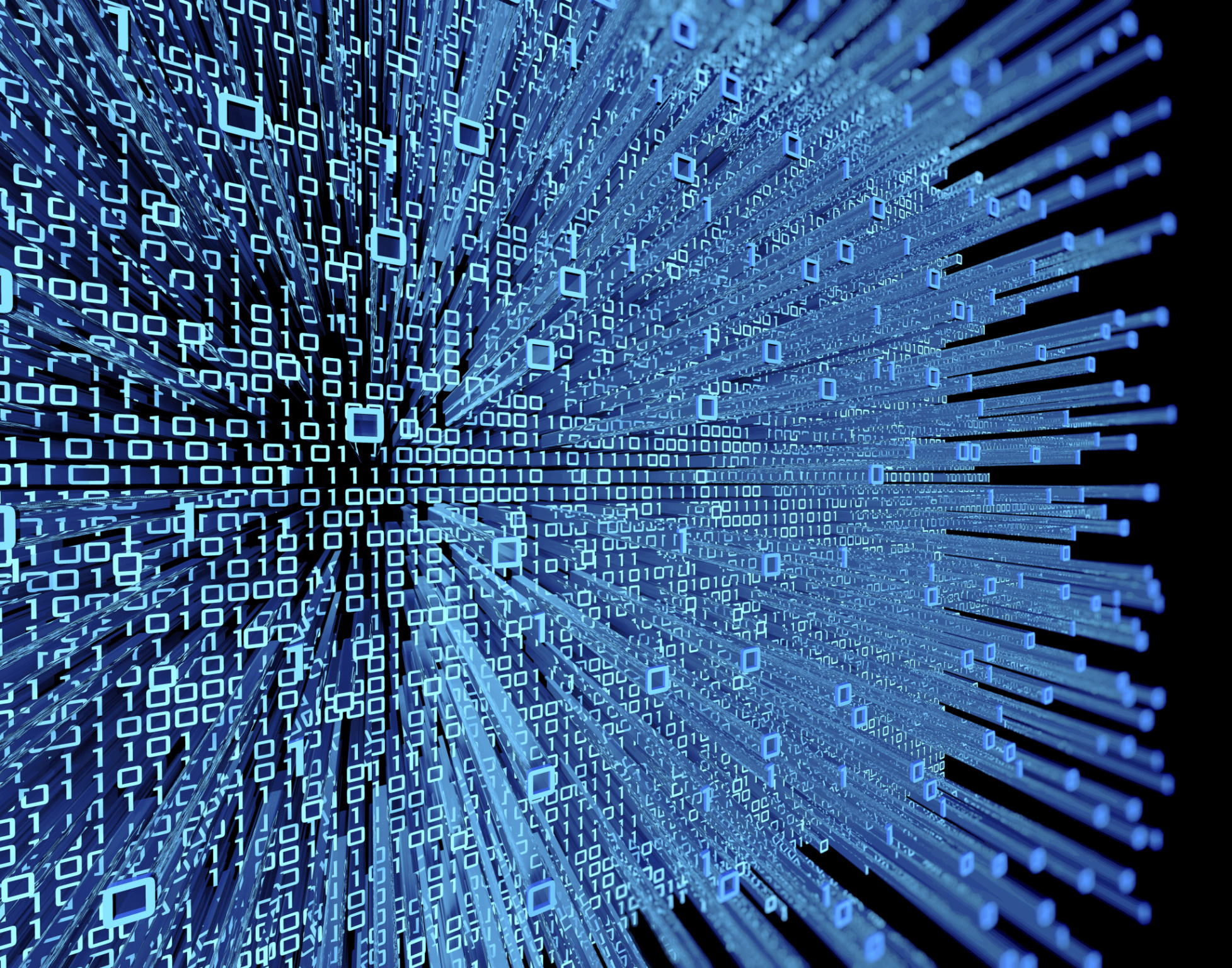 Agenda
Introductions
Cyber Security: A permanent threat, the need for cultural vigilance
The invisible workforce gap; workforce attention
Transformation: Definitions, keys to success, staying on course in becoming a culture
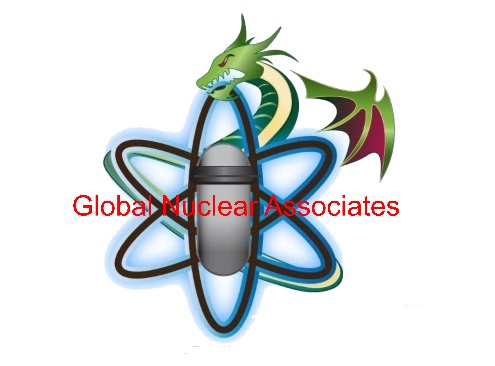 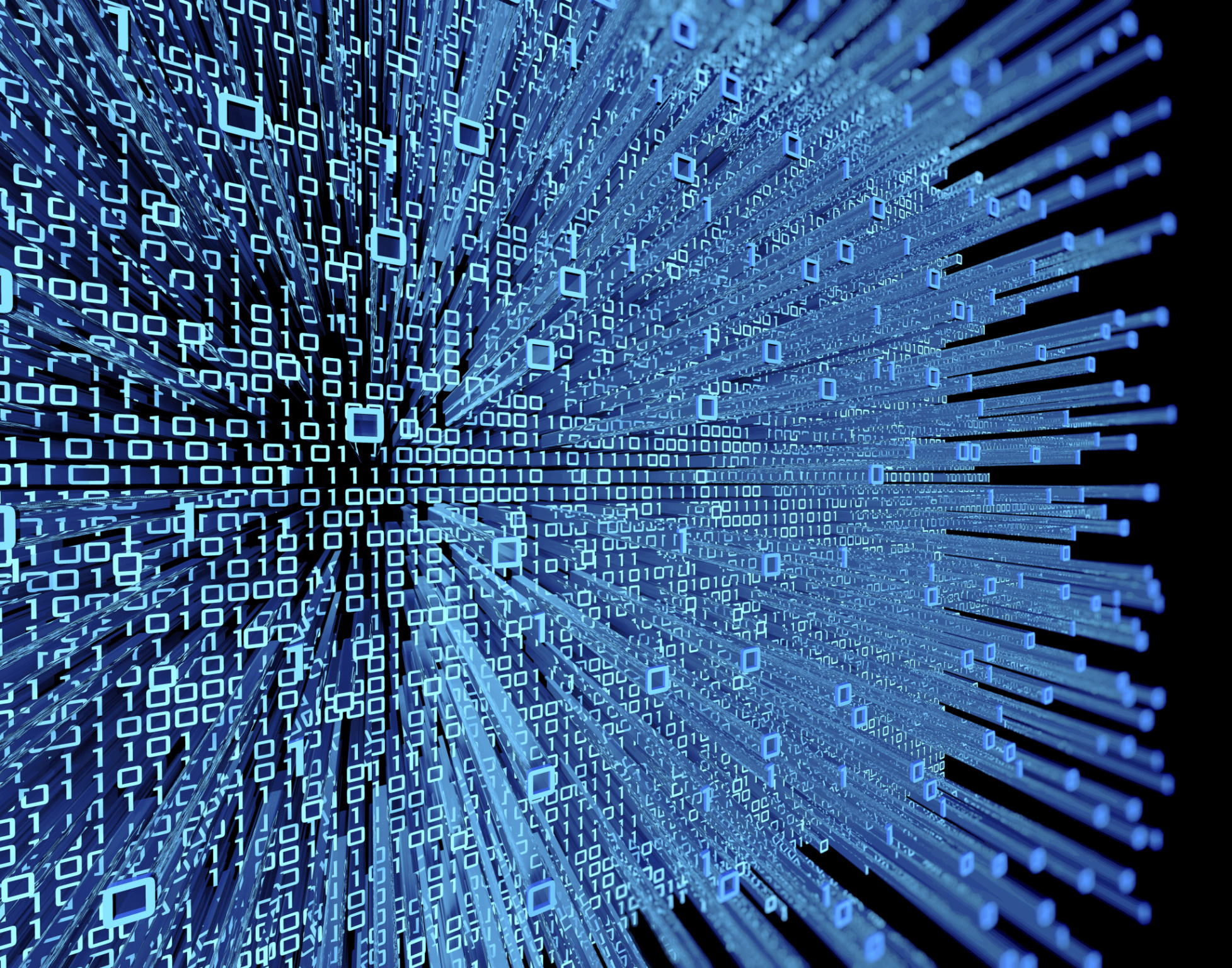 Agenda
The Valentine’s Day Cyber Exercise
Status of the current situation
Support team
Phase zero (handout)
Summary/next step
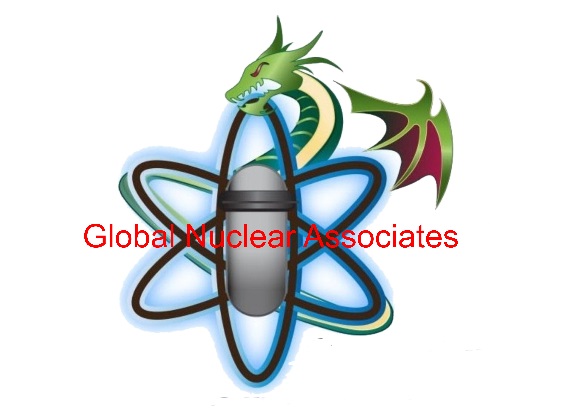 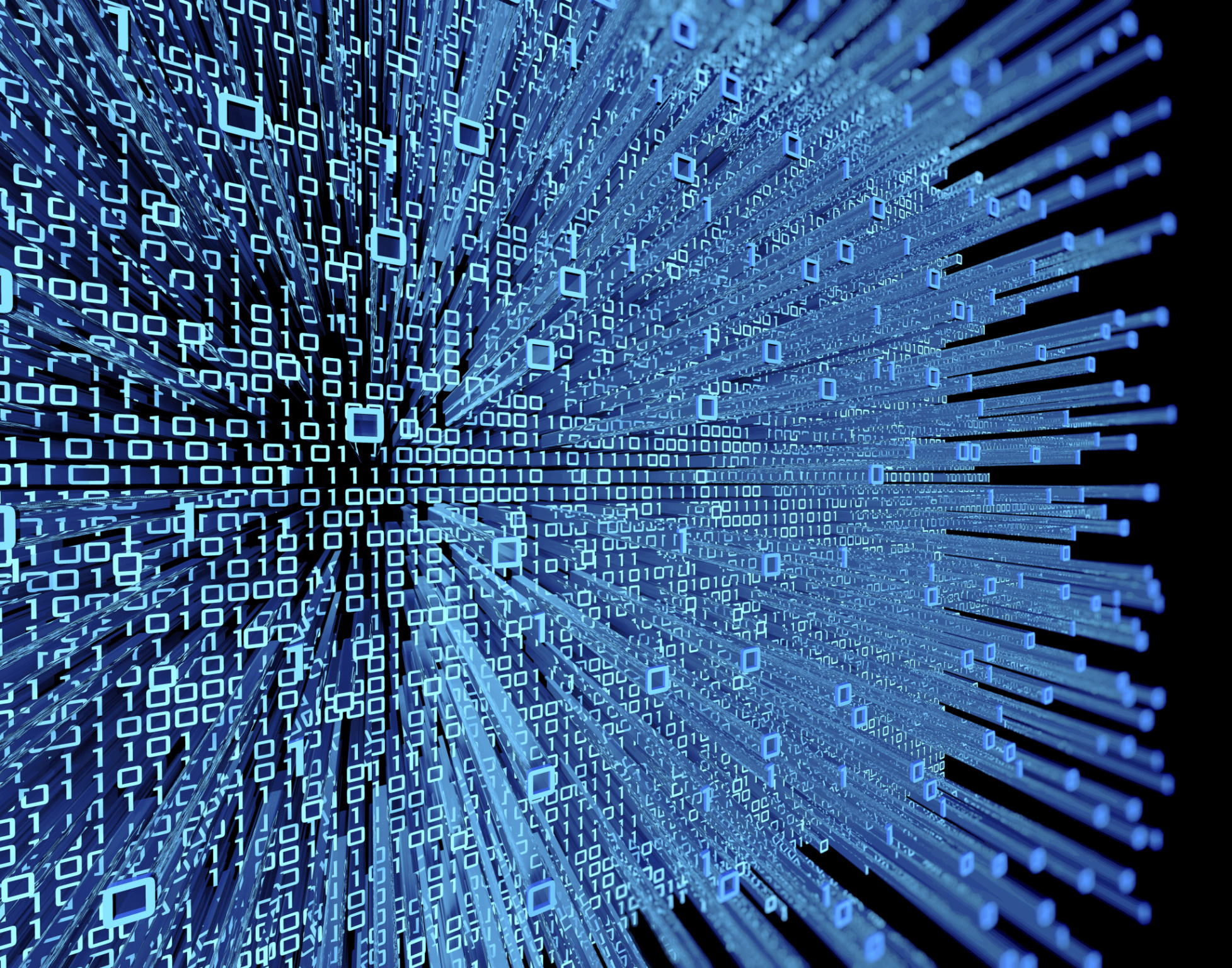 “Culture”
The fundamental attentions that determine the daily attentions of a workforce
Cyber culture: A necessary element of vigilance against the permanent threat of cyber intrusion
Cyber culture: Technical attentions, technology solutions and much more
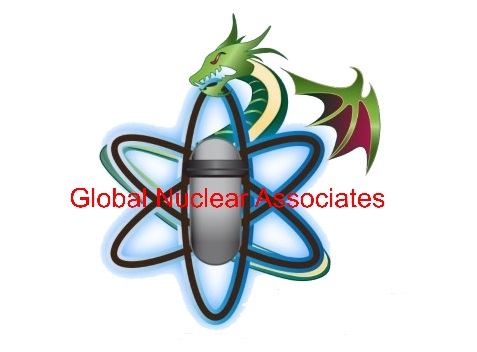 Cyber Security Threat Status
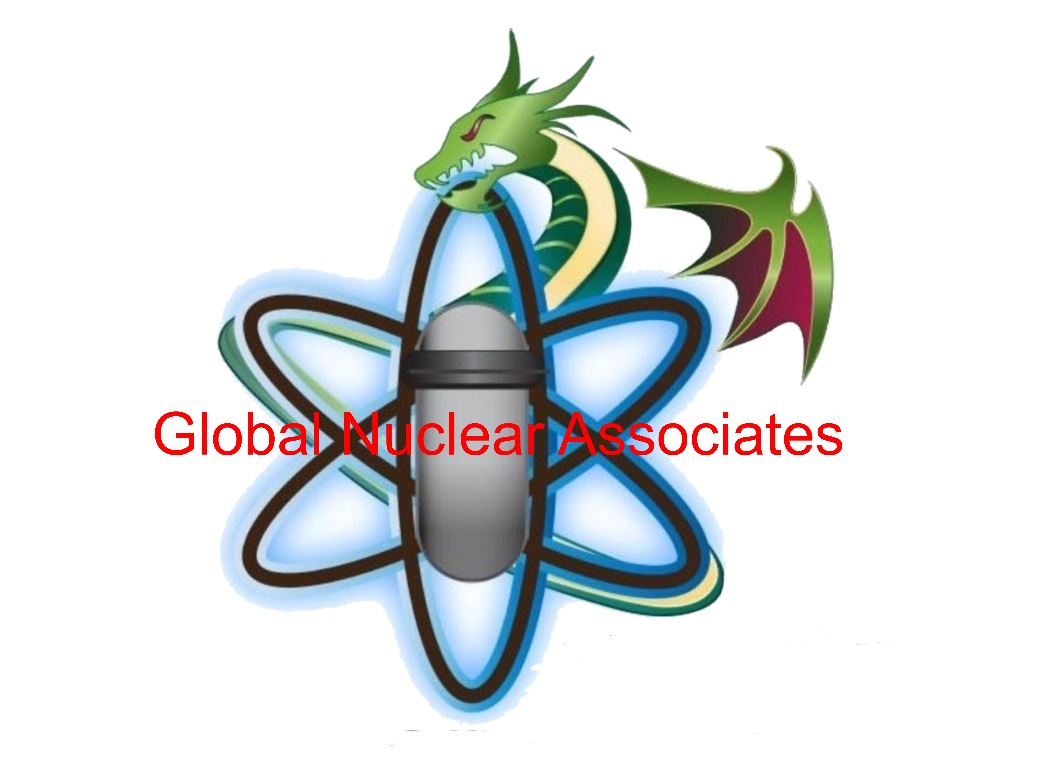 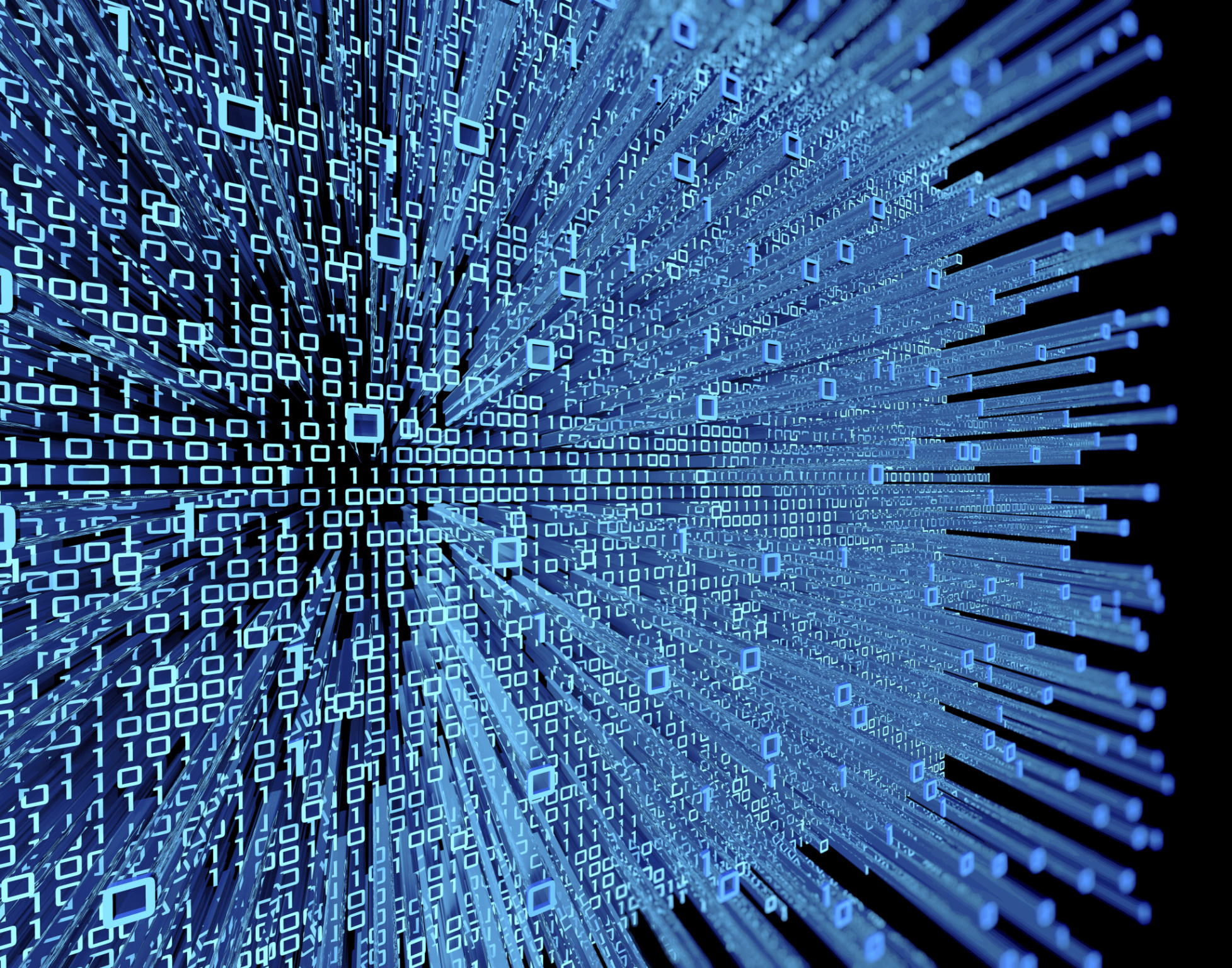 Attacks and Consequences
By 2021, estimated 3.1 million attacks
Average cost of data breach: millions
Cyber costs annually: trillions
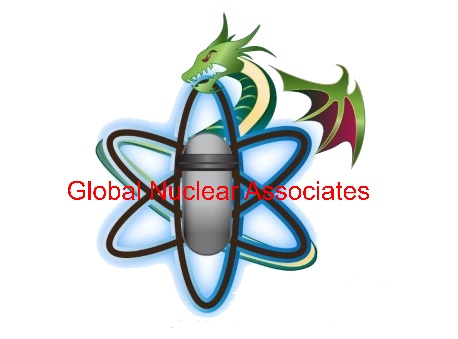 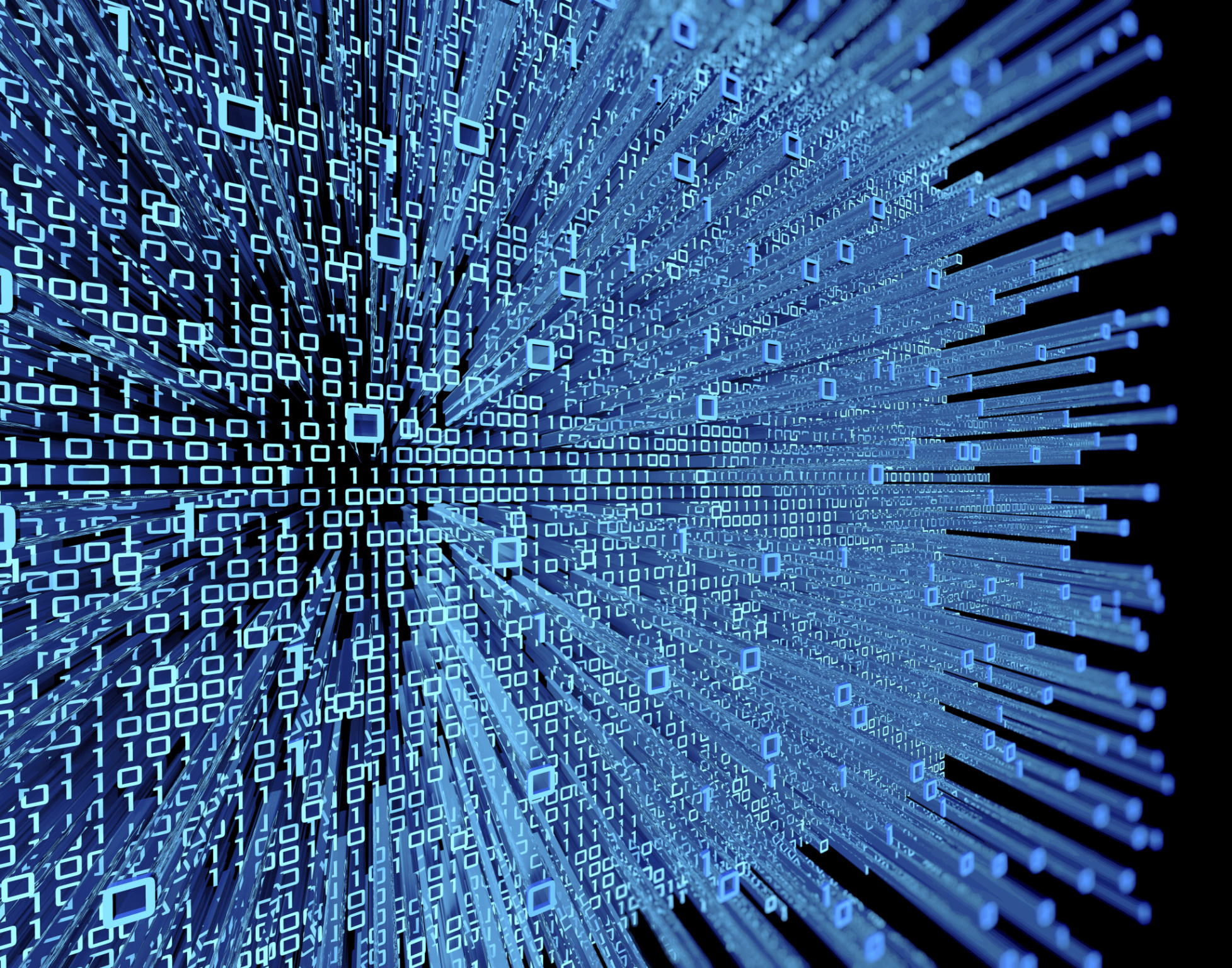 [Speaker Notes: Directors on Boards who feel the company they serve are properly secured against a cyber attack….]
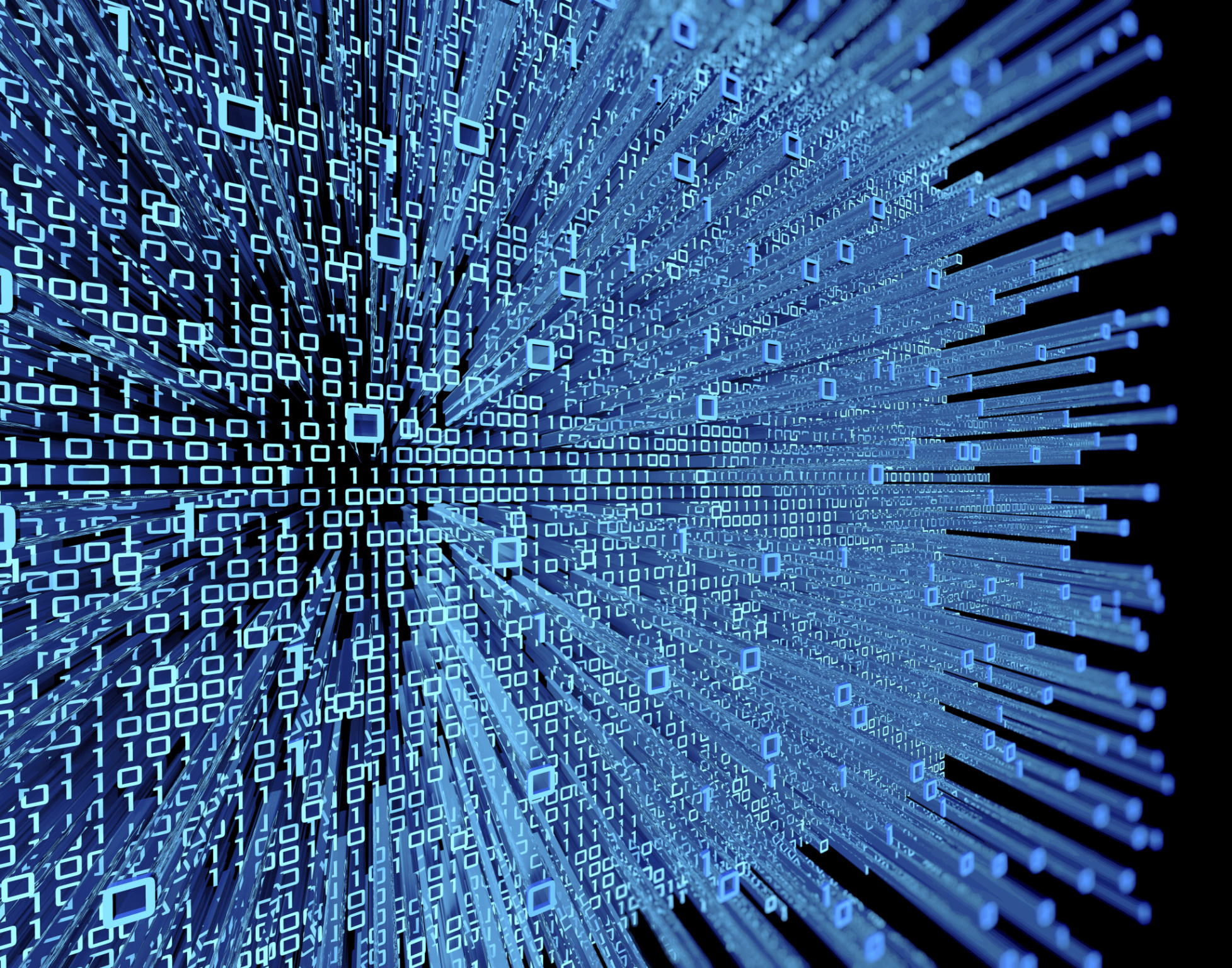 Cyber Breach Examples
Power plants
Verizon
Uber
Equifax
Yahoo
Merck
Target
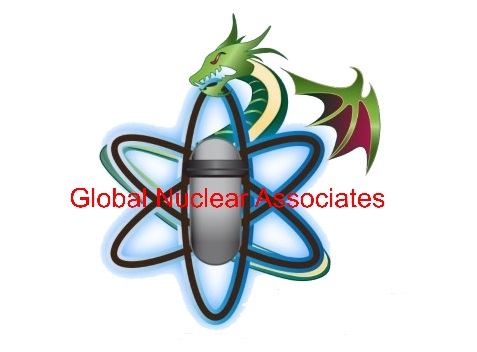 Business Continuity Impacts
Damage to equipment, systems
Data intrusions
Safety of employees and/or the public
Economics 
Corporate reputation
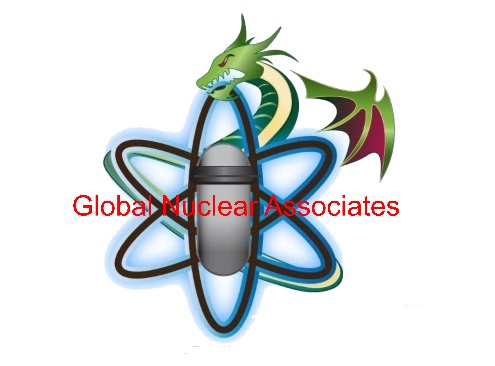 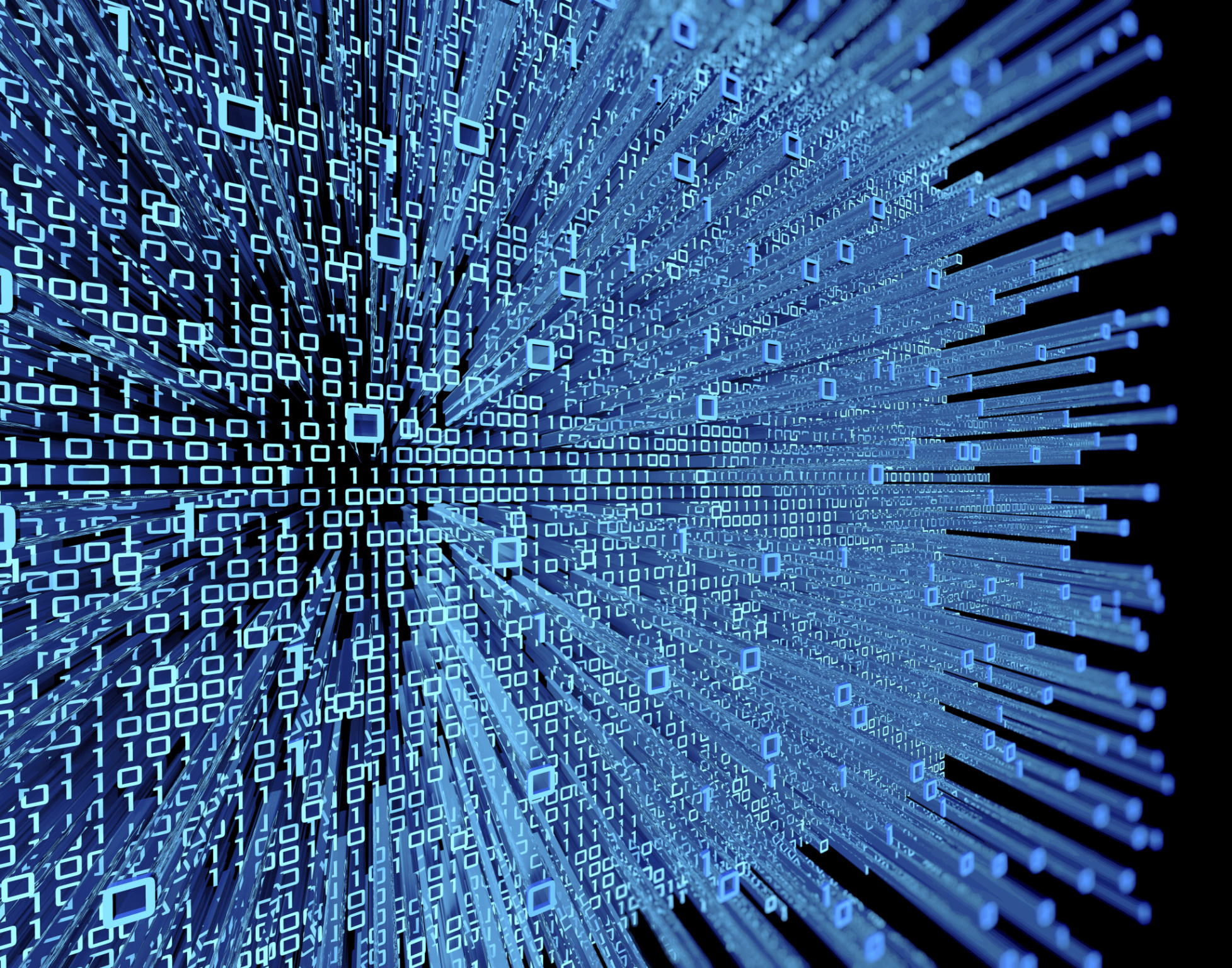 The Problem is Not Under Control
Directors on boards who feel the company they serve are properly secured against a cyber attack …

2016 – 42%
2017 – 37%
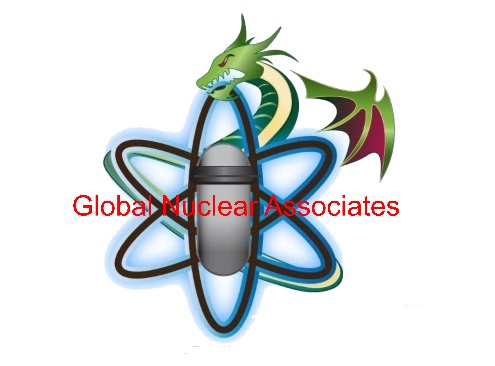 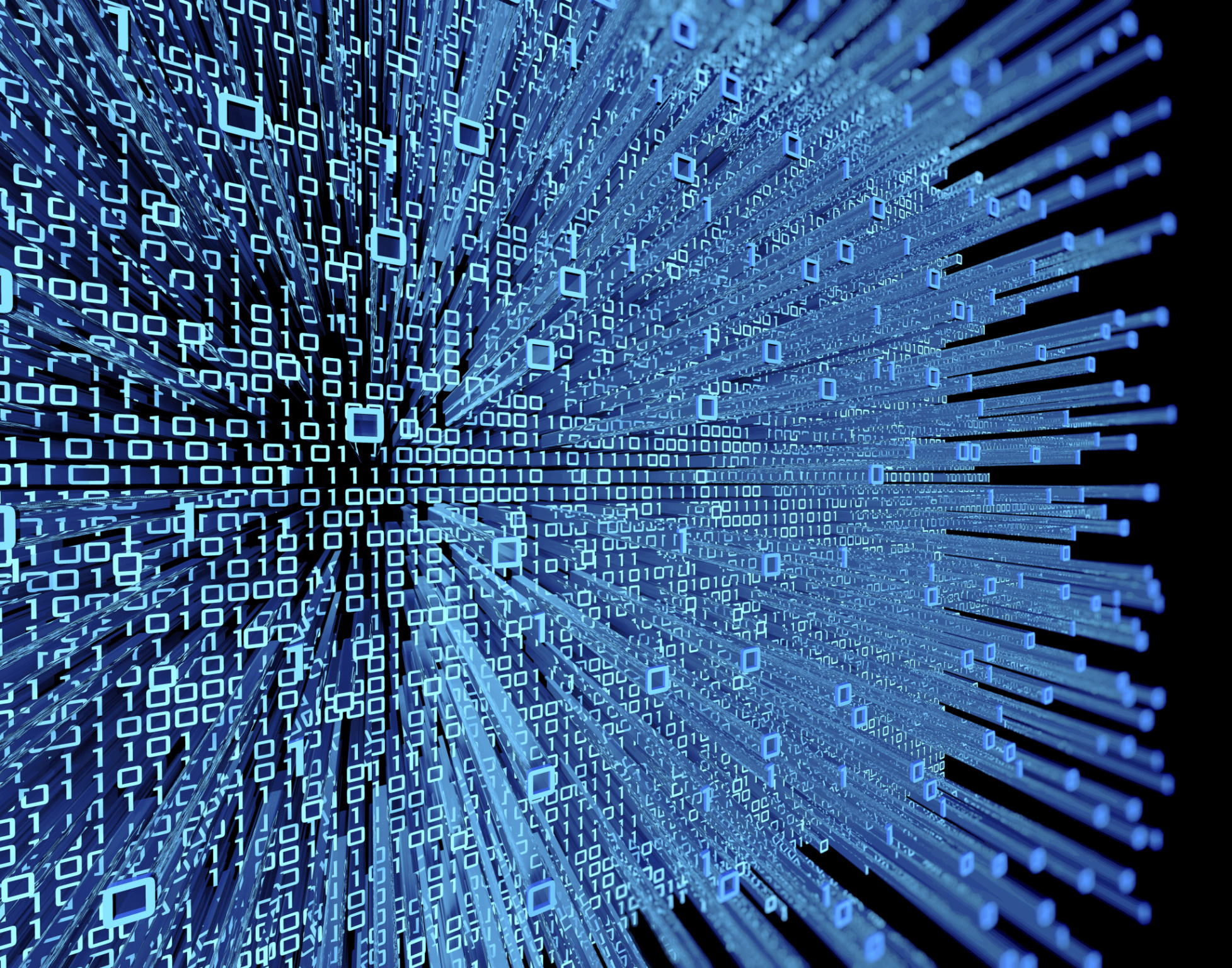 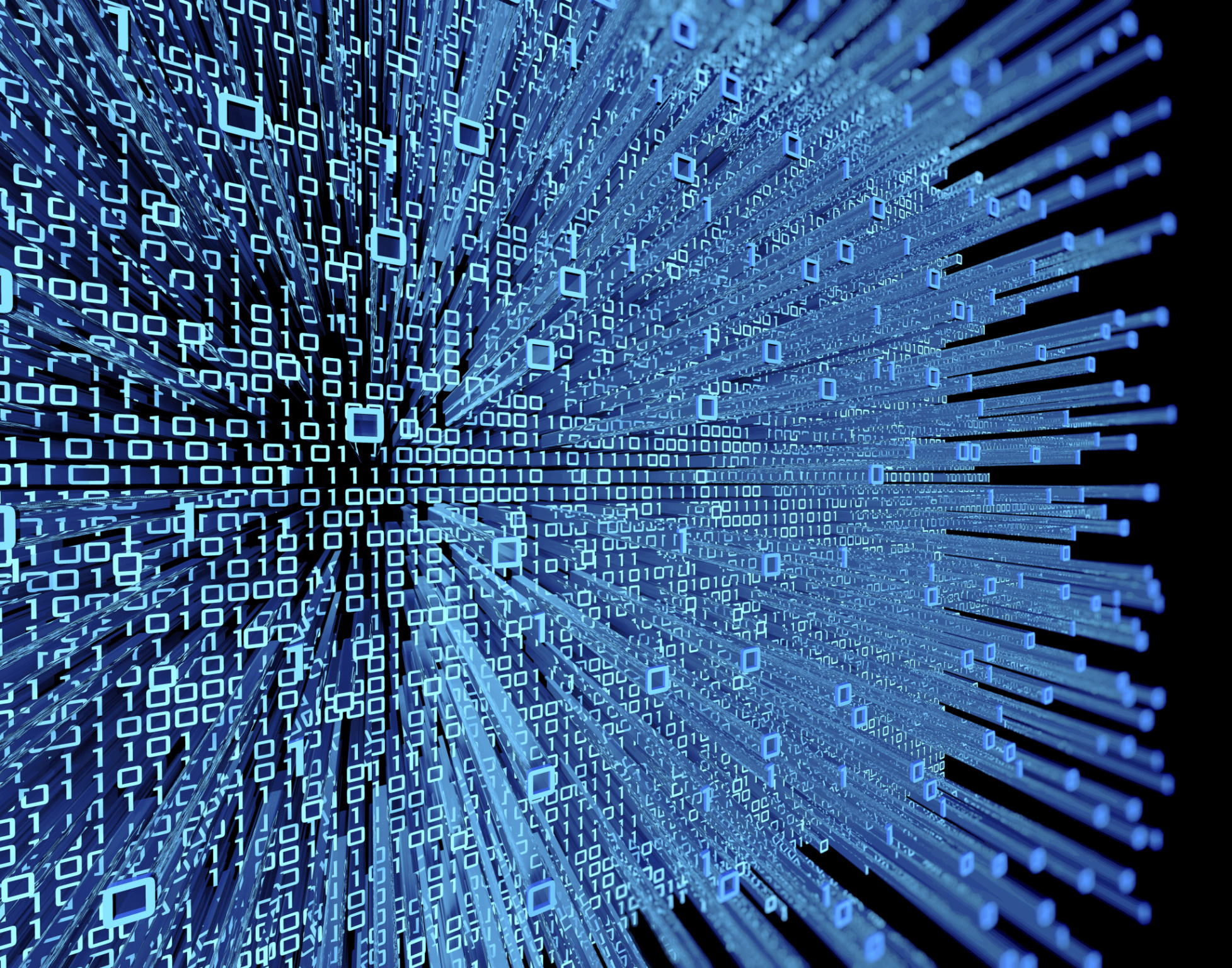 Present SituationFuture Expectations
Broad range of sophistication of attacks
Numbers are growing 
Will not be “going away”/no zero end state/always adapting 
Risk minimization/incident response planning …both needed
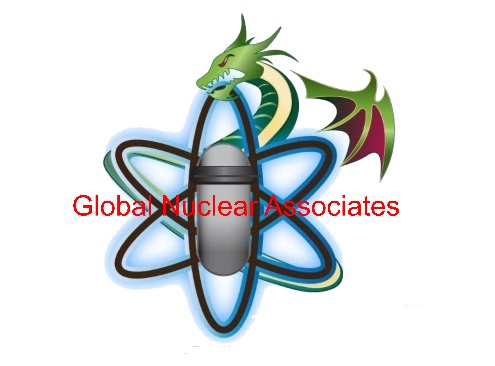 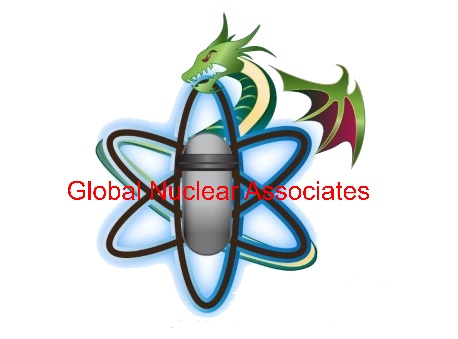 Additional Infiltration Observations
The “newest technological mayhem” 
“The perfect weapon”
“The professionalism of cyber crime”
“Fully converged processes  are rarely in place today”
Fifty three percent of operating personnel have never received cyber security training
Shortfall of cyber security experienced personnel
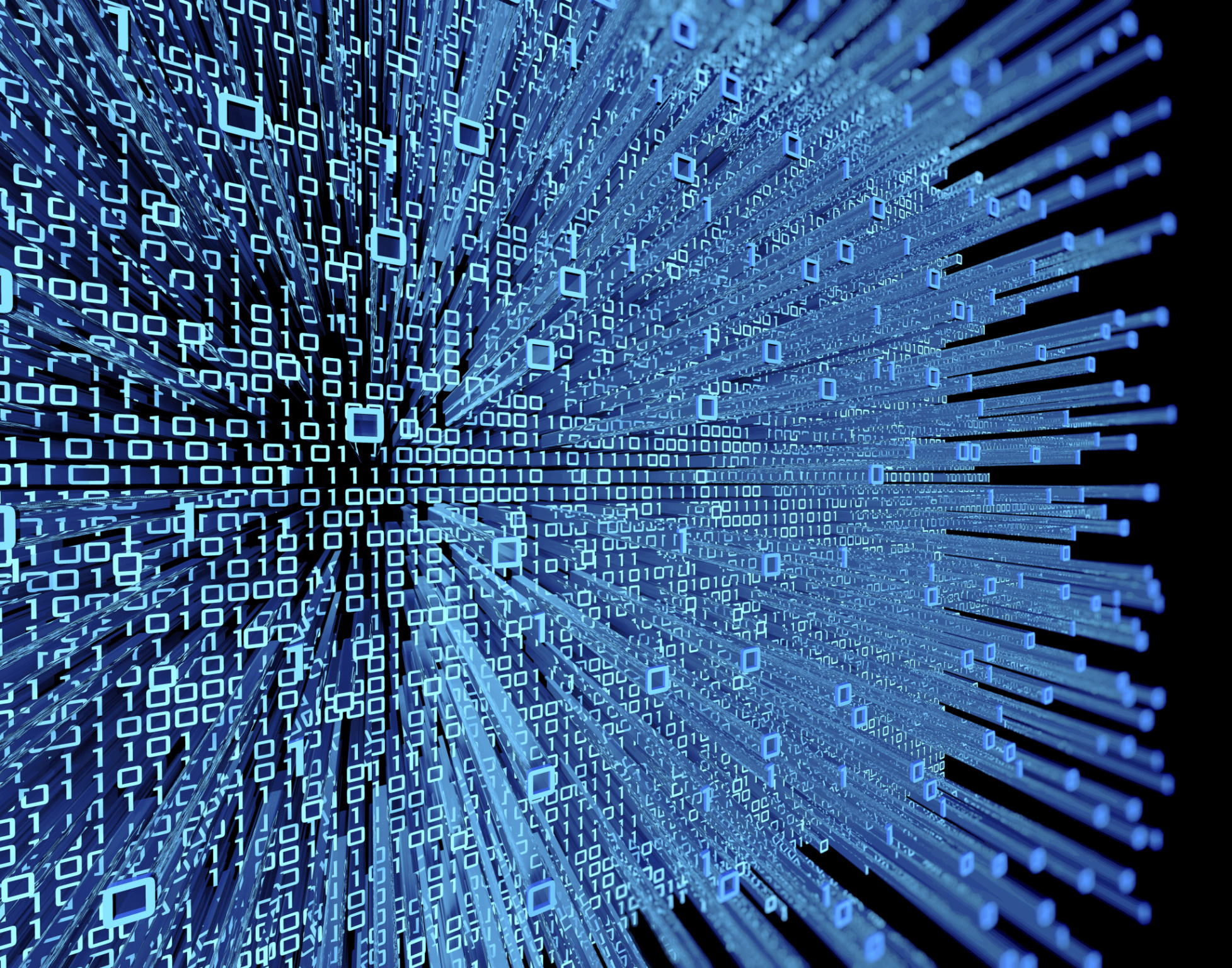 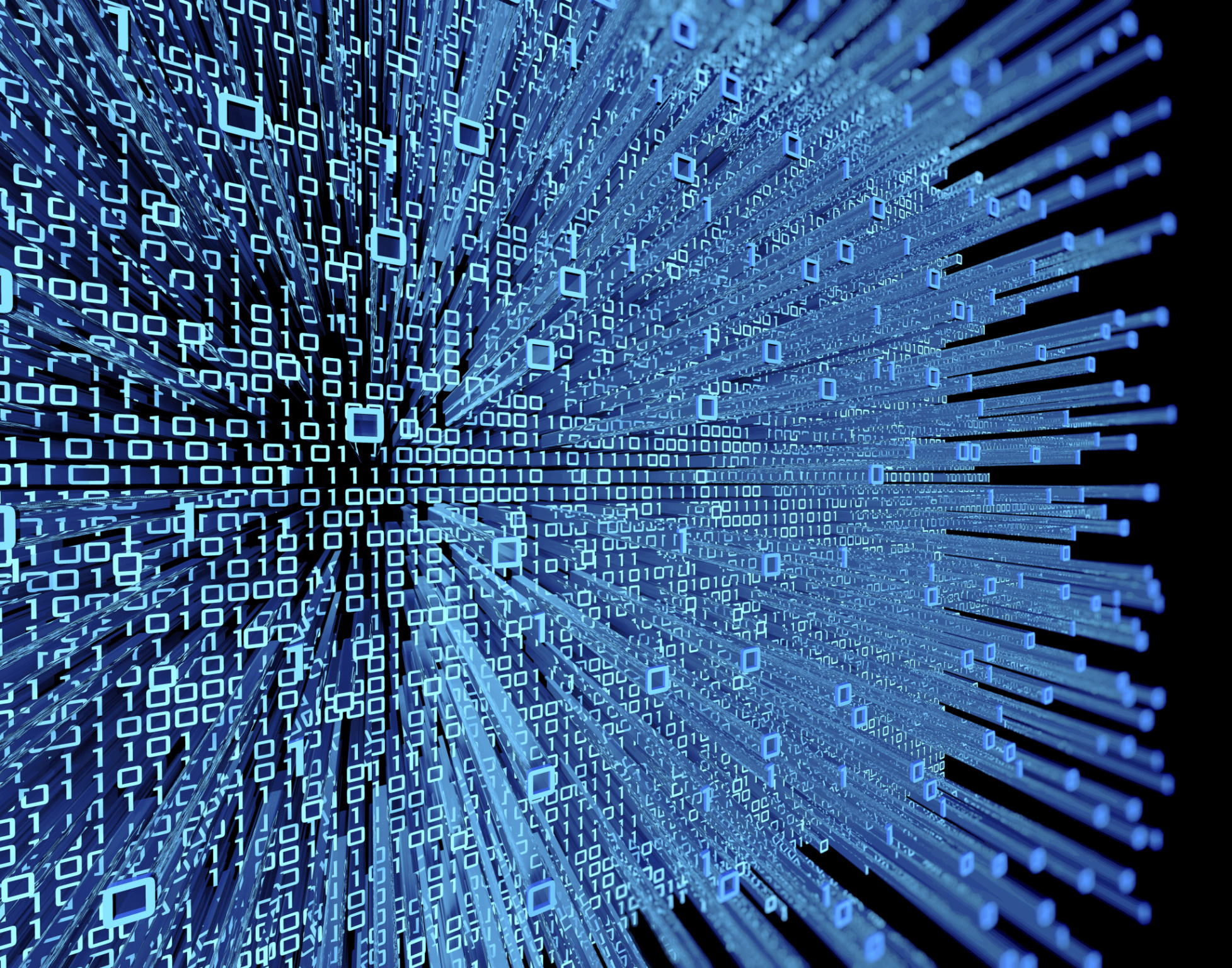 Necessary Response Types
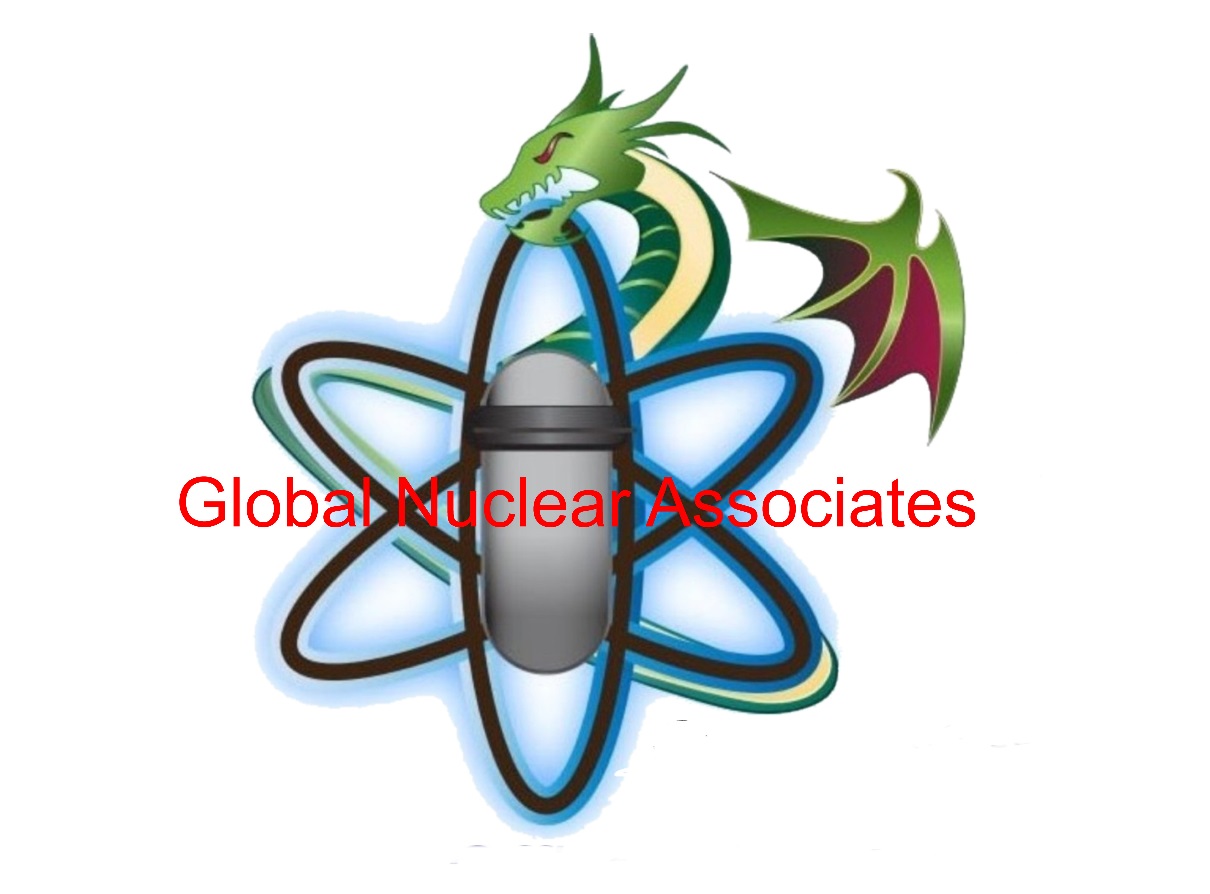 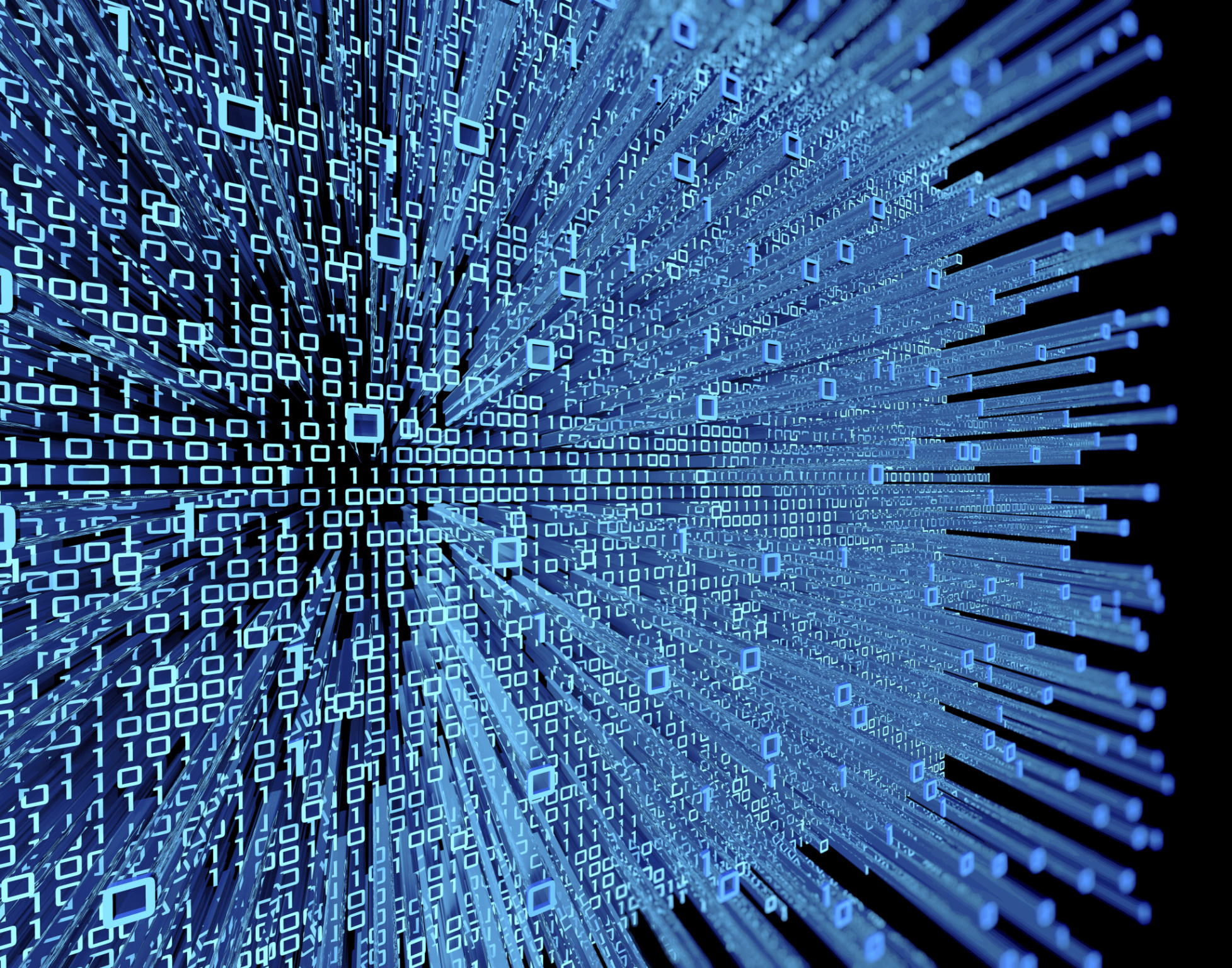 Workforce Attentions
A Focus: Analytical cyber risk assessment by specialists
Resultant Gap: Total workforce commitment and involvement
Gap closing: Cyber attention as a culture element
End State : Result of attentions, evaluations, and capabilities
Precedent: Nuclear billboards and metrics
Cyber Security Transformations
The next element of an organization’s culture
Much more than “continuous improvement”
A quantum leap of change
More than a big project
A “persuasive” activity
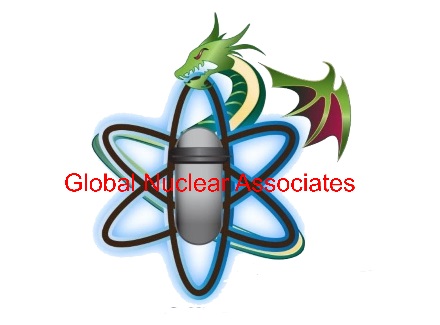 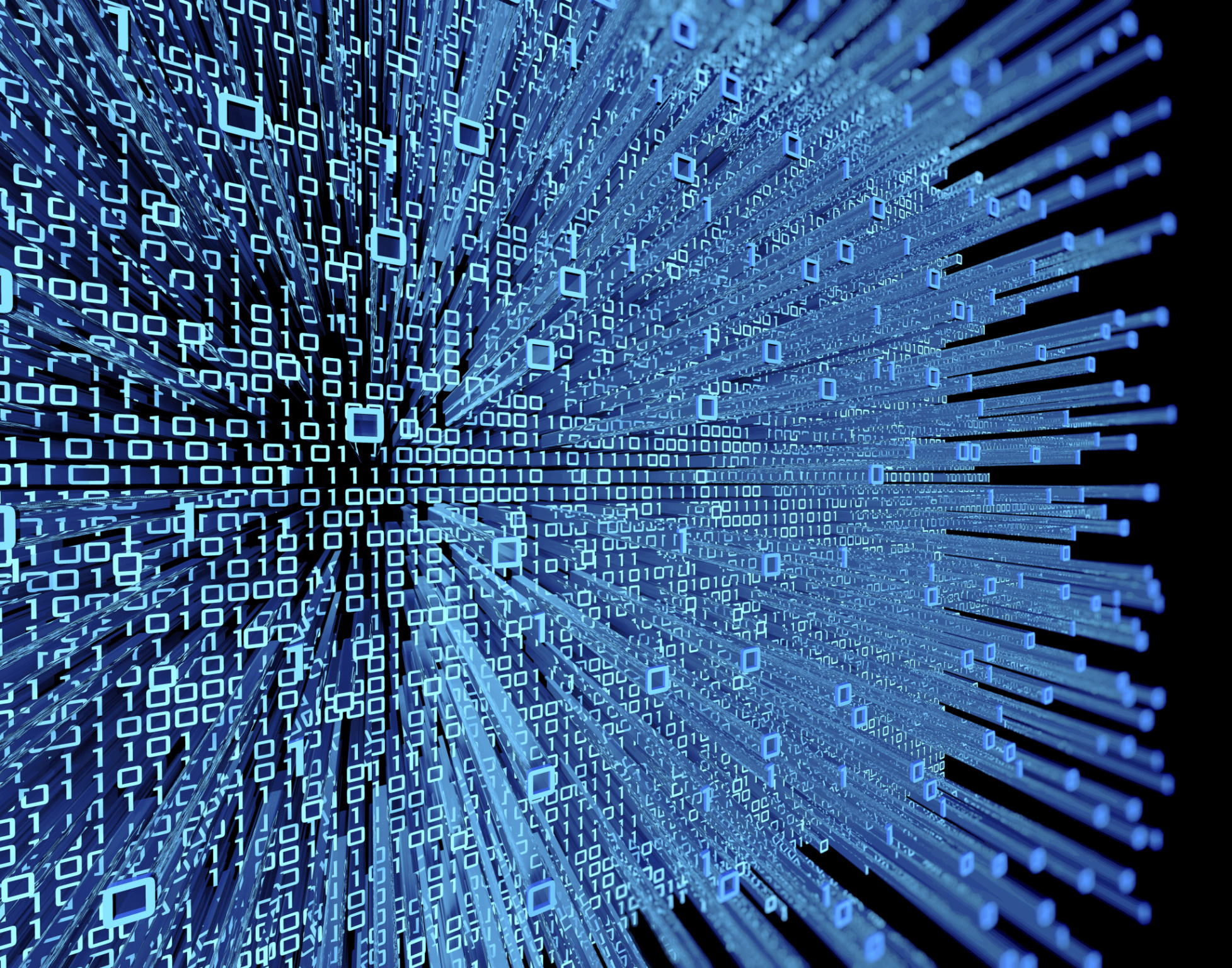 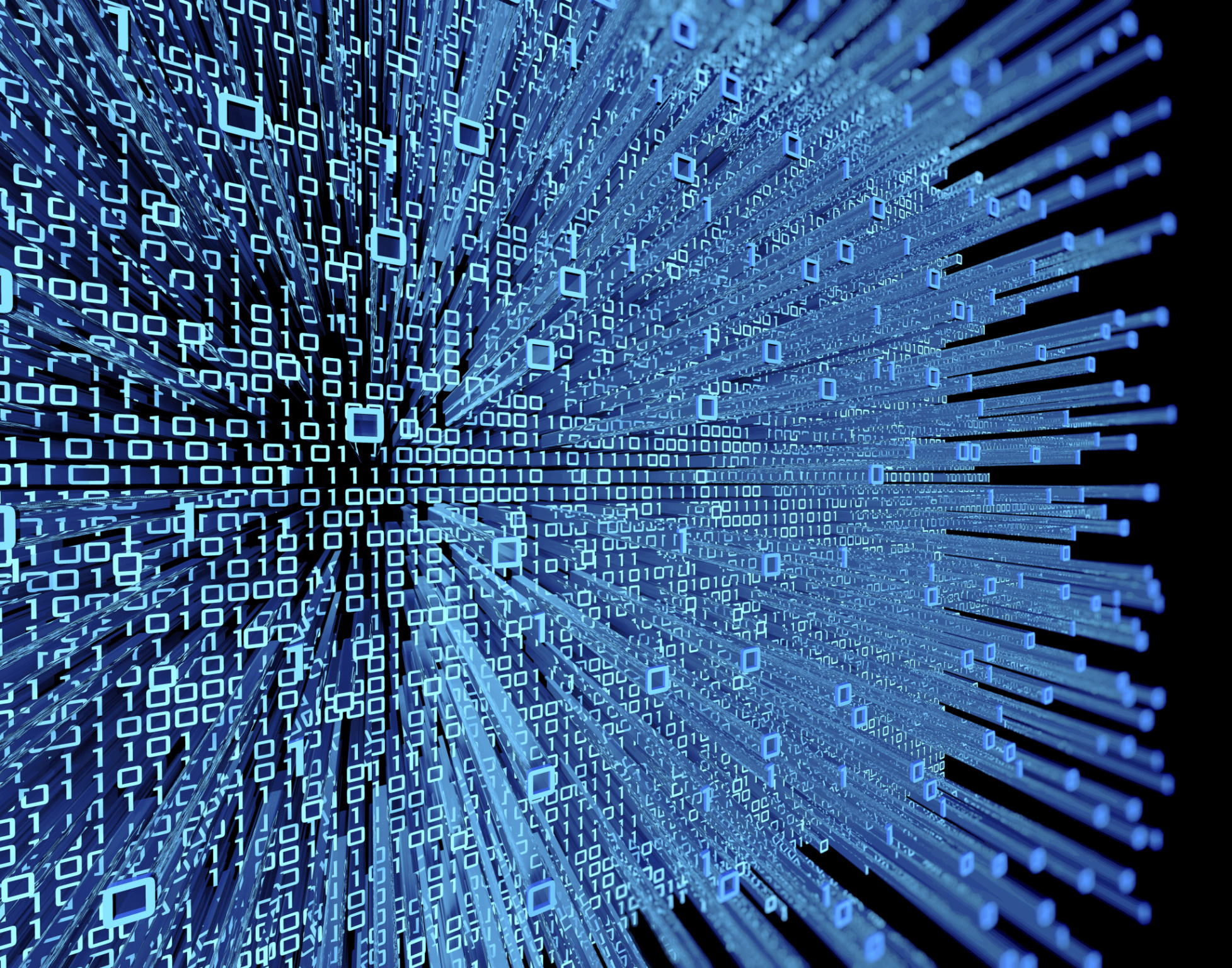 Culture Change
“A sustainable shift in mind set and daily attention by each employee”
Change is tough
Transformation is tougher
Communicate, communicate, communicate
Implement, implement, implement
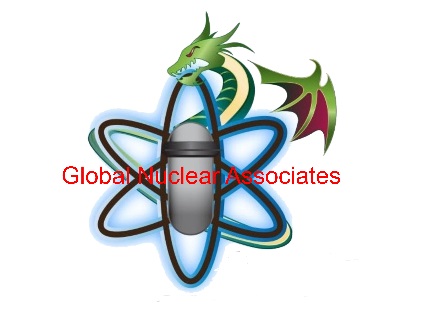 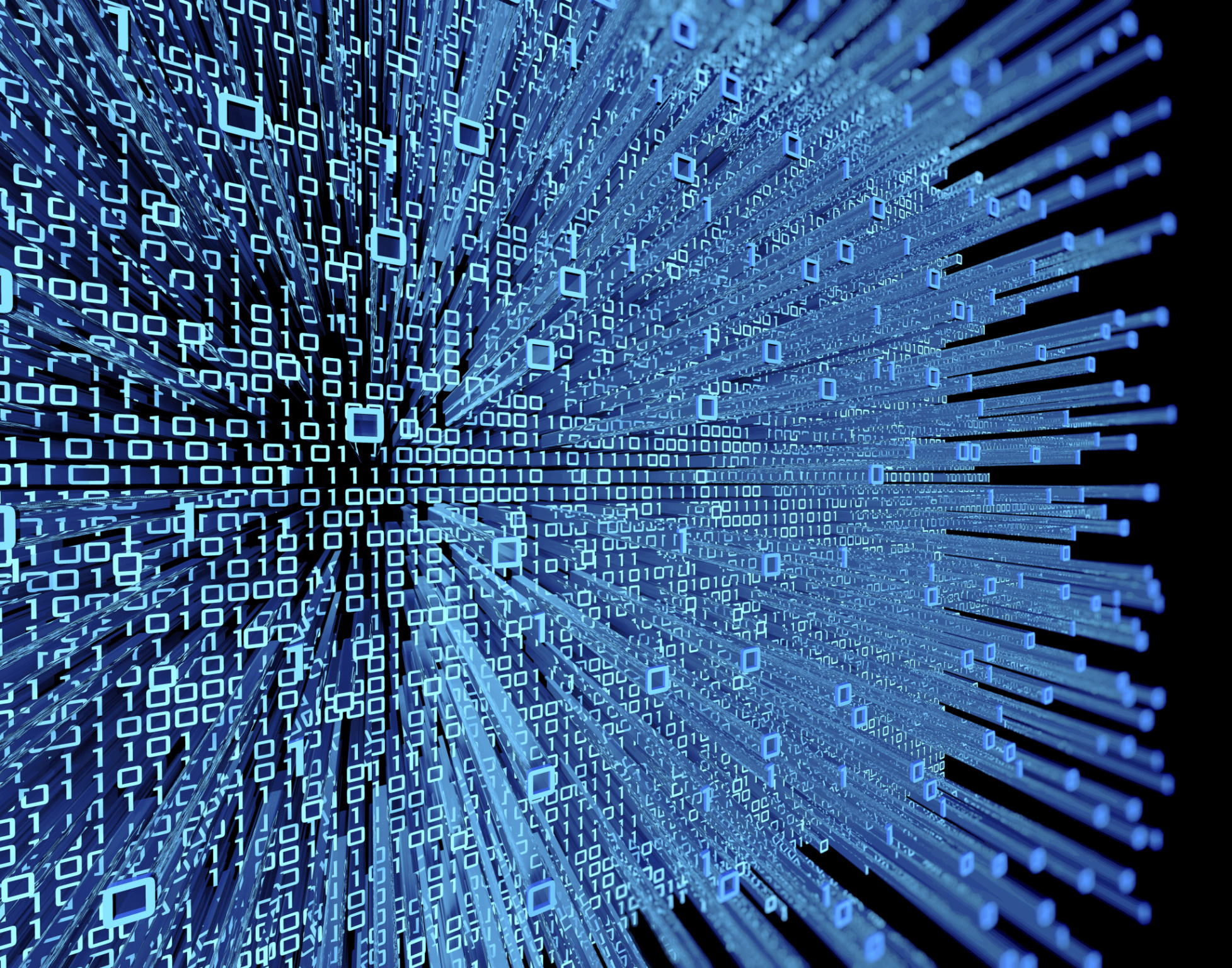 Change is Tough
Uncertainty
“Why”
“What’s it mean for me”
New responsibilities and interfaces
Shift in resource allocations
New skill sets/training
Capability, willingness, confidence in the organization to execute the change properly
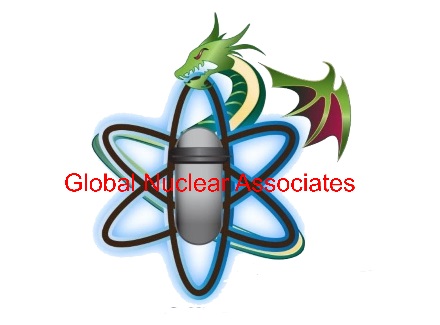 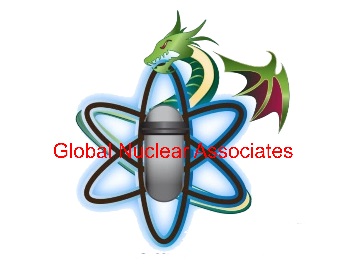 Keys to Success
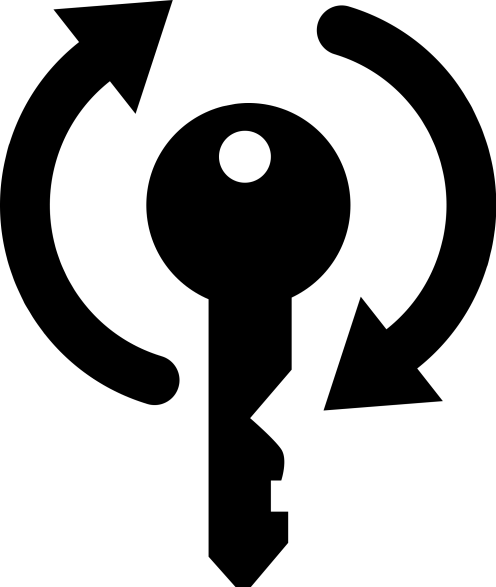 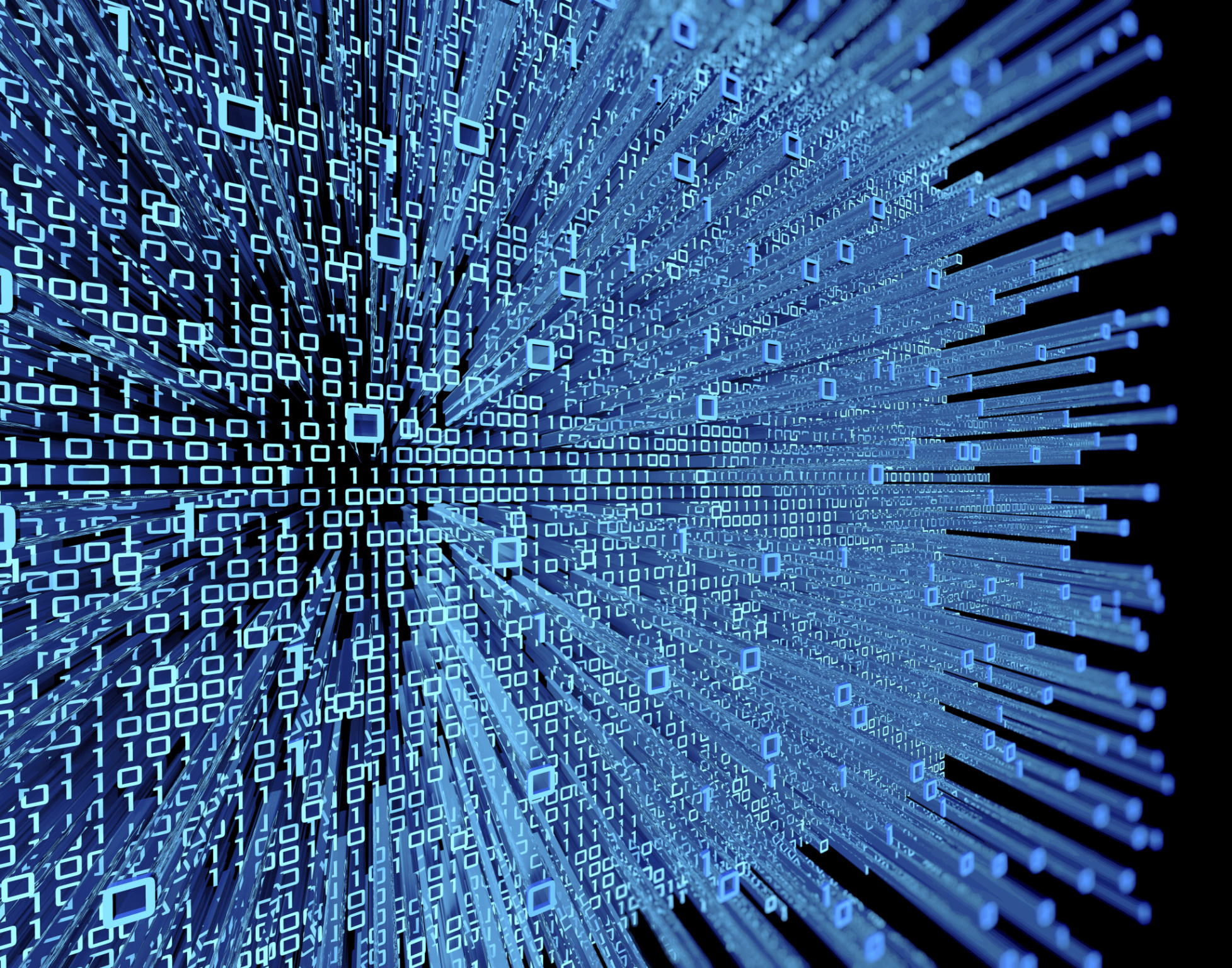 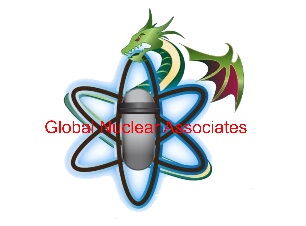 Staying on Course/Threats
Lack of persistence (Executives, implementers, budgets)
Organizational drift
Not learning from past attempts to change
Roles and responsibilities not clearly defined
Priority constraints
Insufficient skill  and infrastructure gaps not understood or corrected
Lack or disappearance of leaders’ vigilance
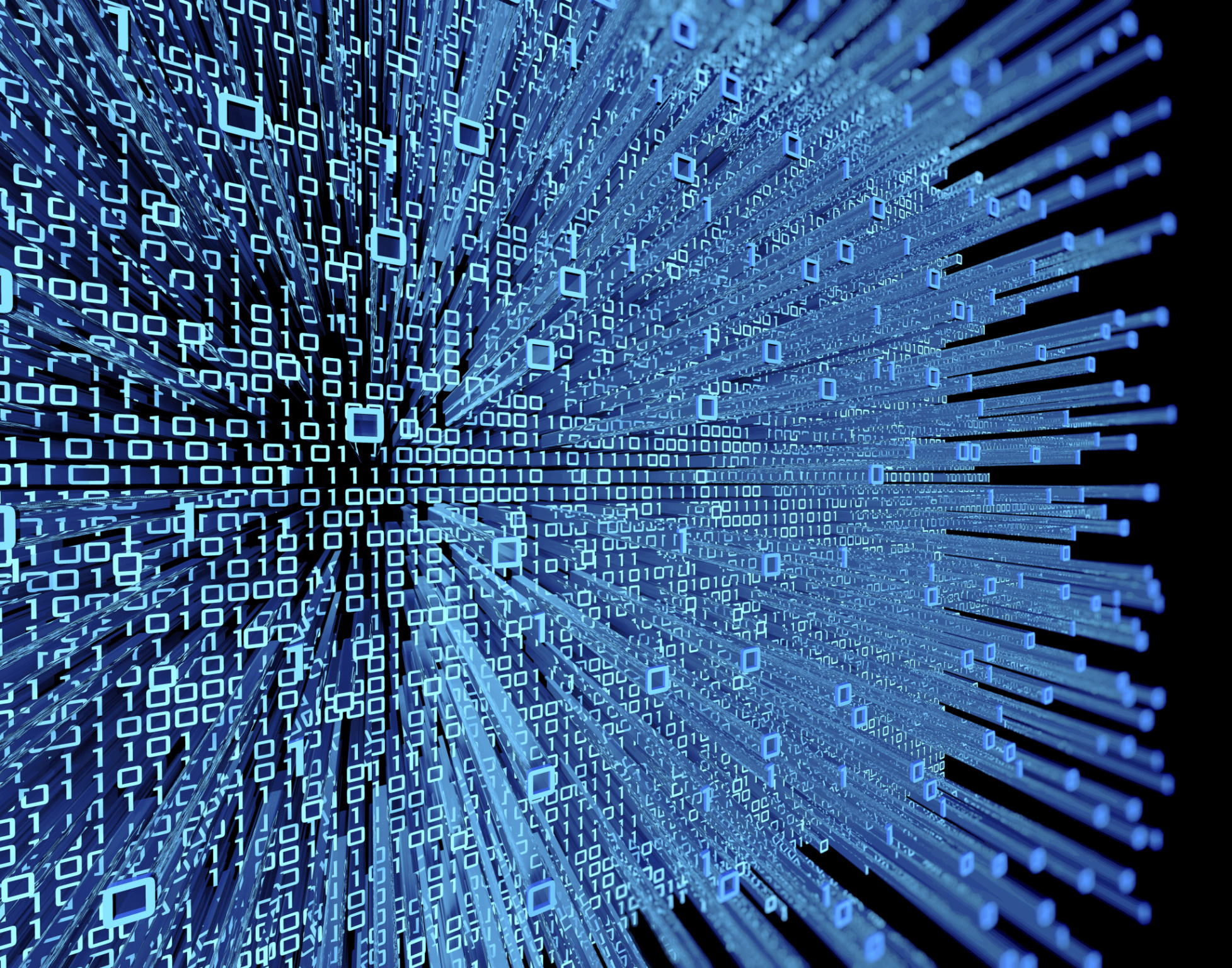 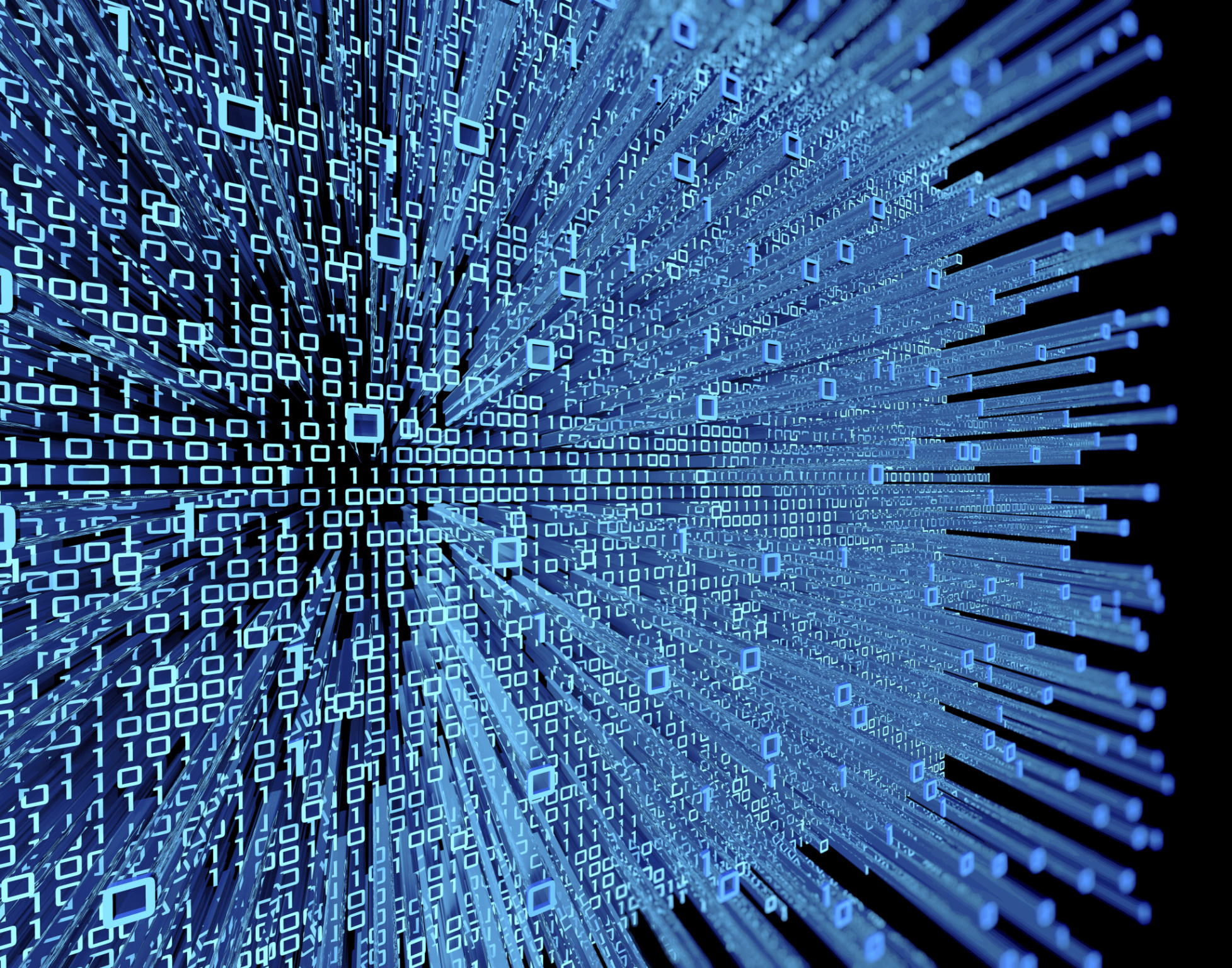 Cyber Culture TestingValentine’s Day Exercise
Holiday Greetings sent to workforce by an unfamiliar sender
Guidance provided to an interesting attachment
Results: alarming number of employees accessed the attachment
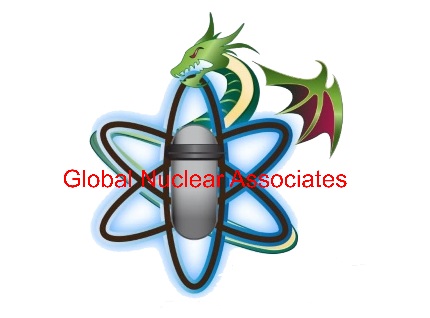 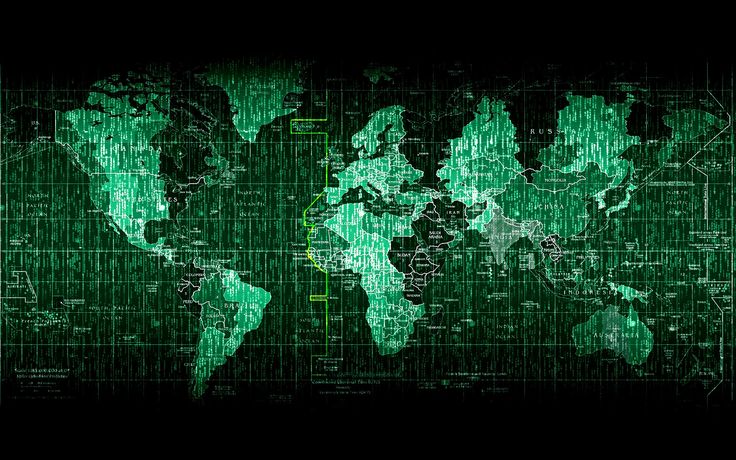 Where are you?
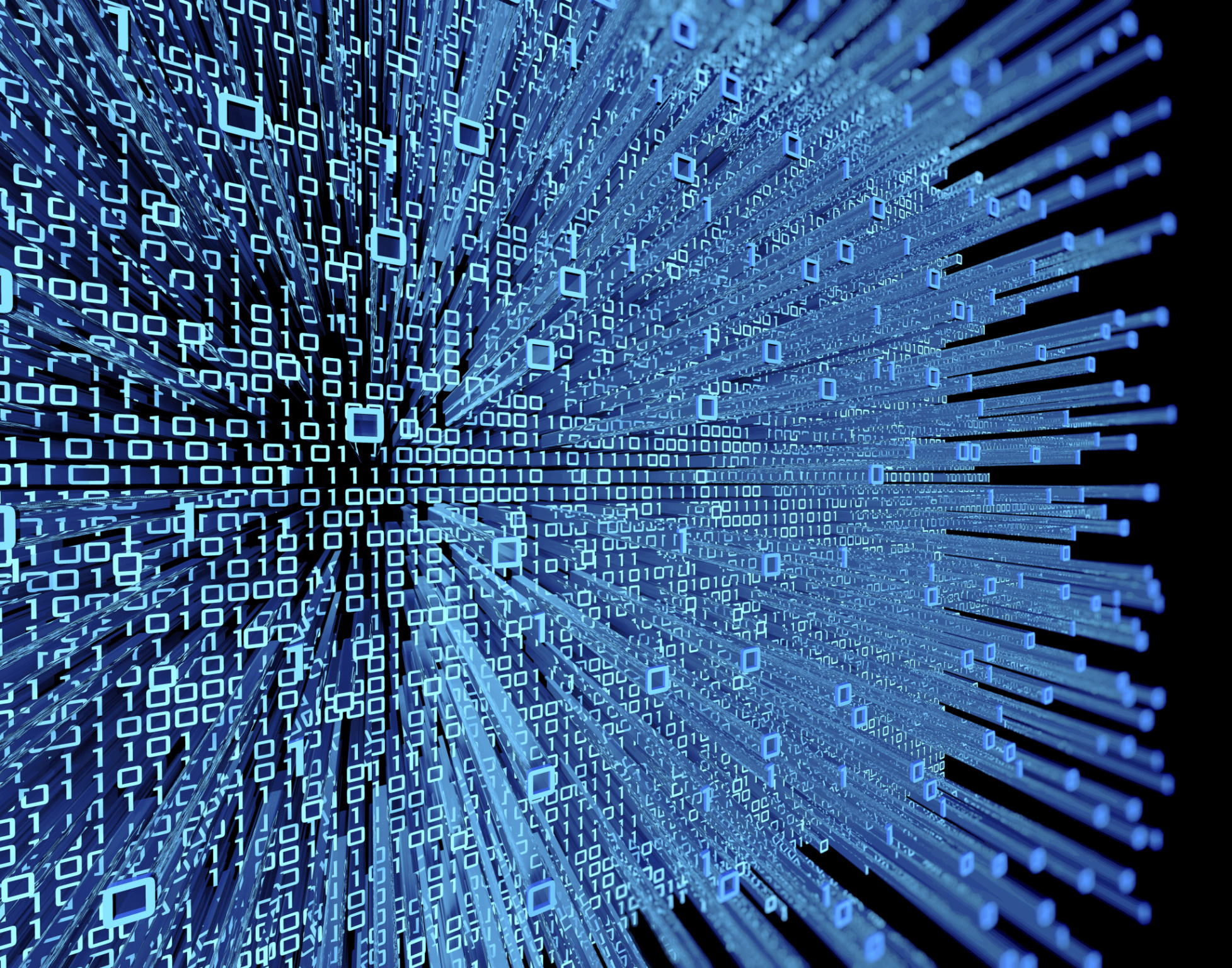 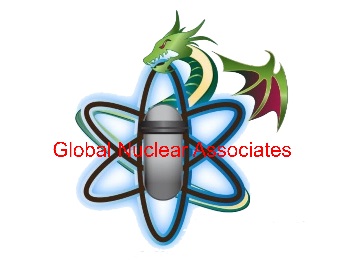 Where are you?
Relevant Infrastructure(examples)
Training
Communications
Program management, change management
Work processes and procedures
Security Practices
Organization structure
Information collection and sharing
Policy, policy development attentions
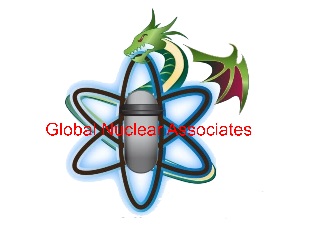 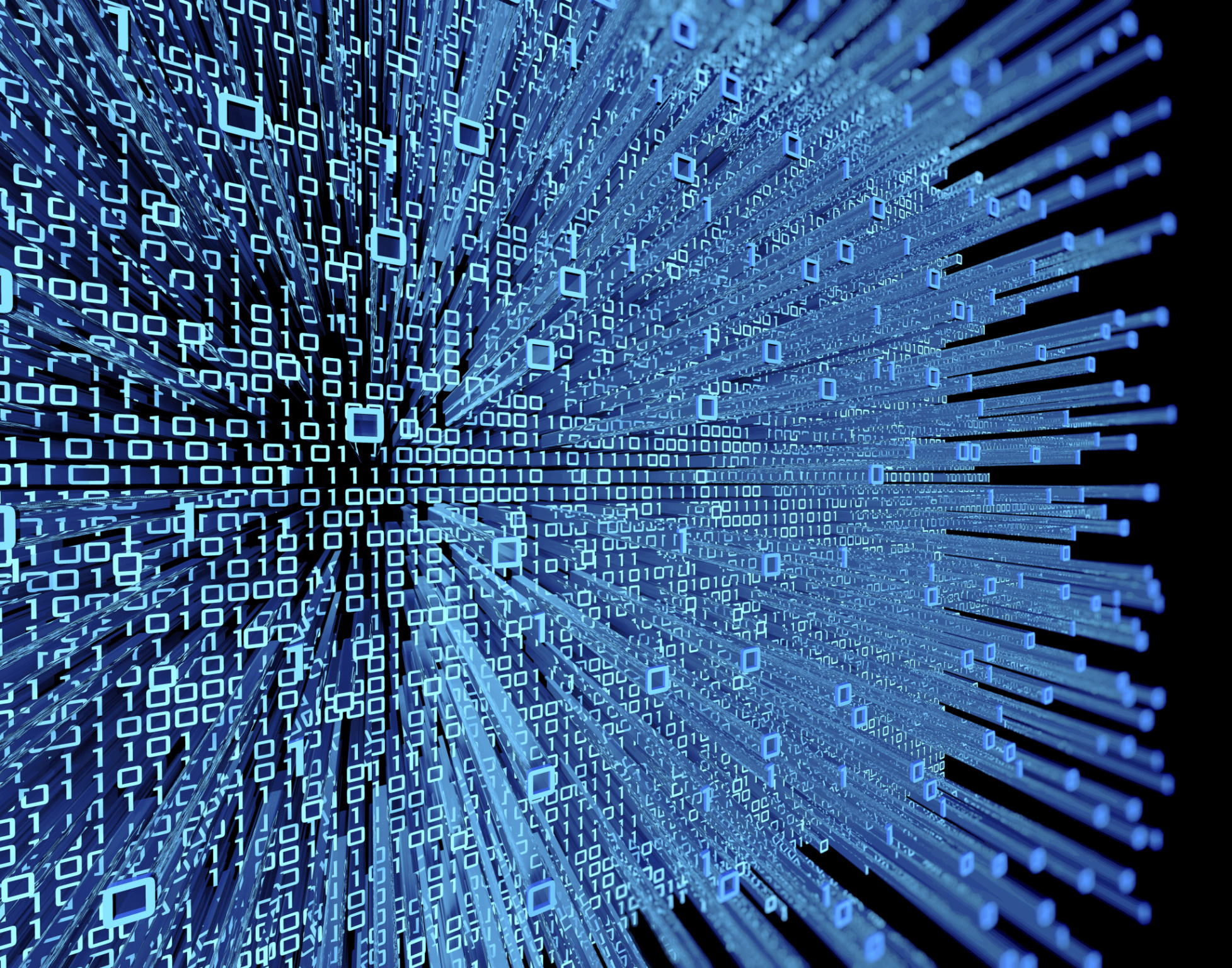 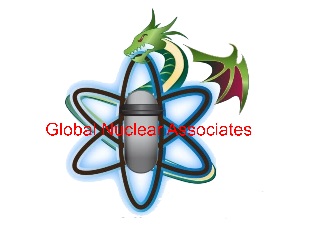 What to Do
Assess relevant current conditions; First Step
Involve a collaboration of experienced  change practitioners and client employees
Integrated ,interdependent ,and comprehensive attention to  culture “infrastructure”
Use first step results to define transformation
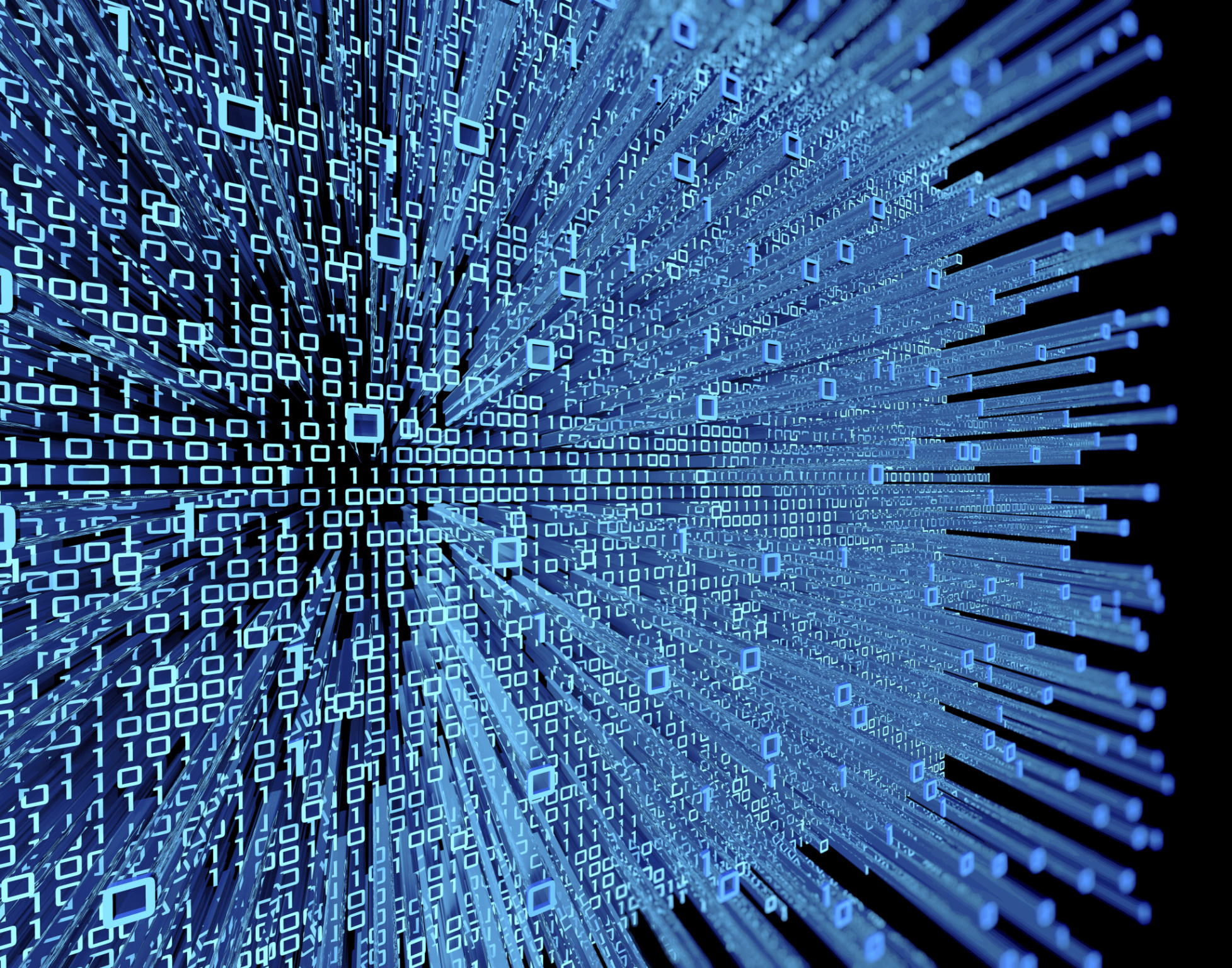 Advisory/Implementation Support… Our Team Credentials
Communications
Training
Policy, work processes , procedures
Organizational structure and development
Transition planning ,implementation, and management
Cyber Security
Program management, change management
Readiness reviews
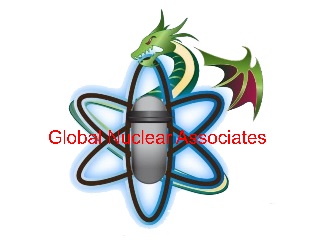 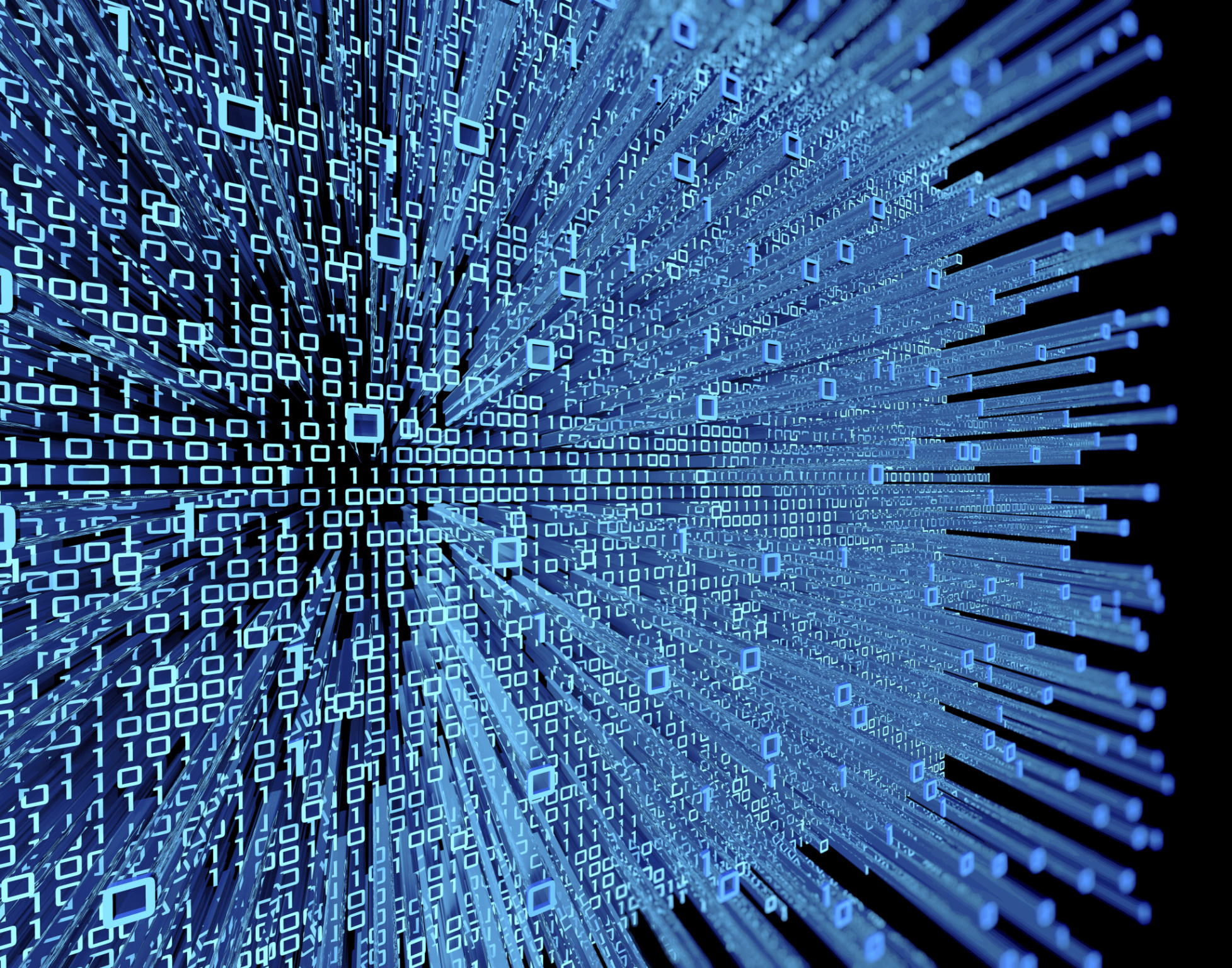 Our Approach: Effective and Unique
Resource base of dozens of senior consultants
Experienced in advising  and implementing transition programs
Cyber specialists on board
Culture as a key element of long term vigilance
Our commitment to be with you long term
Ownership in place: Interested and already involved
Formal Program Management attention and rigor
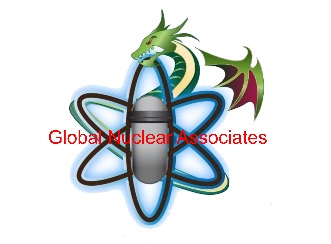 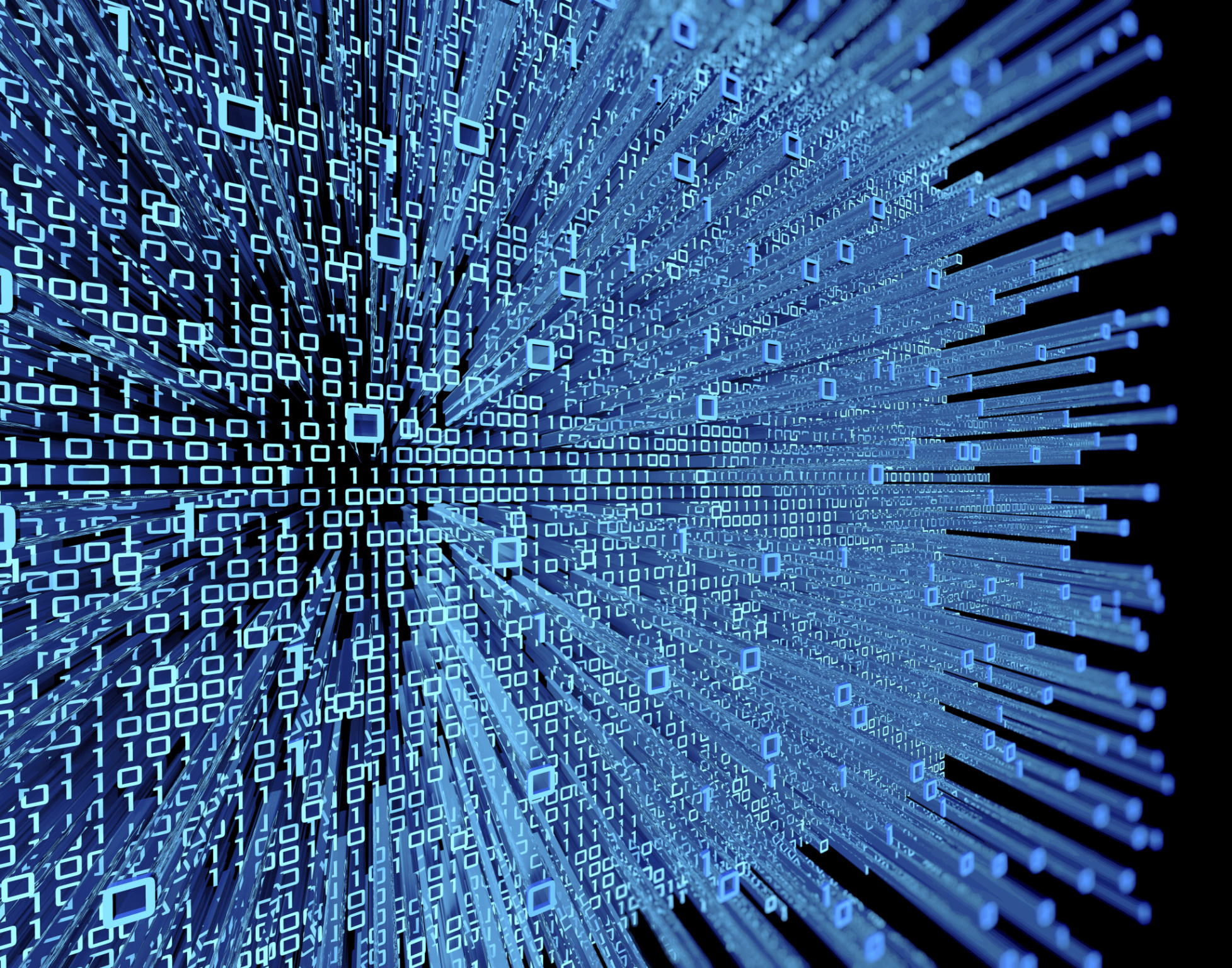 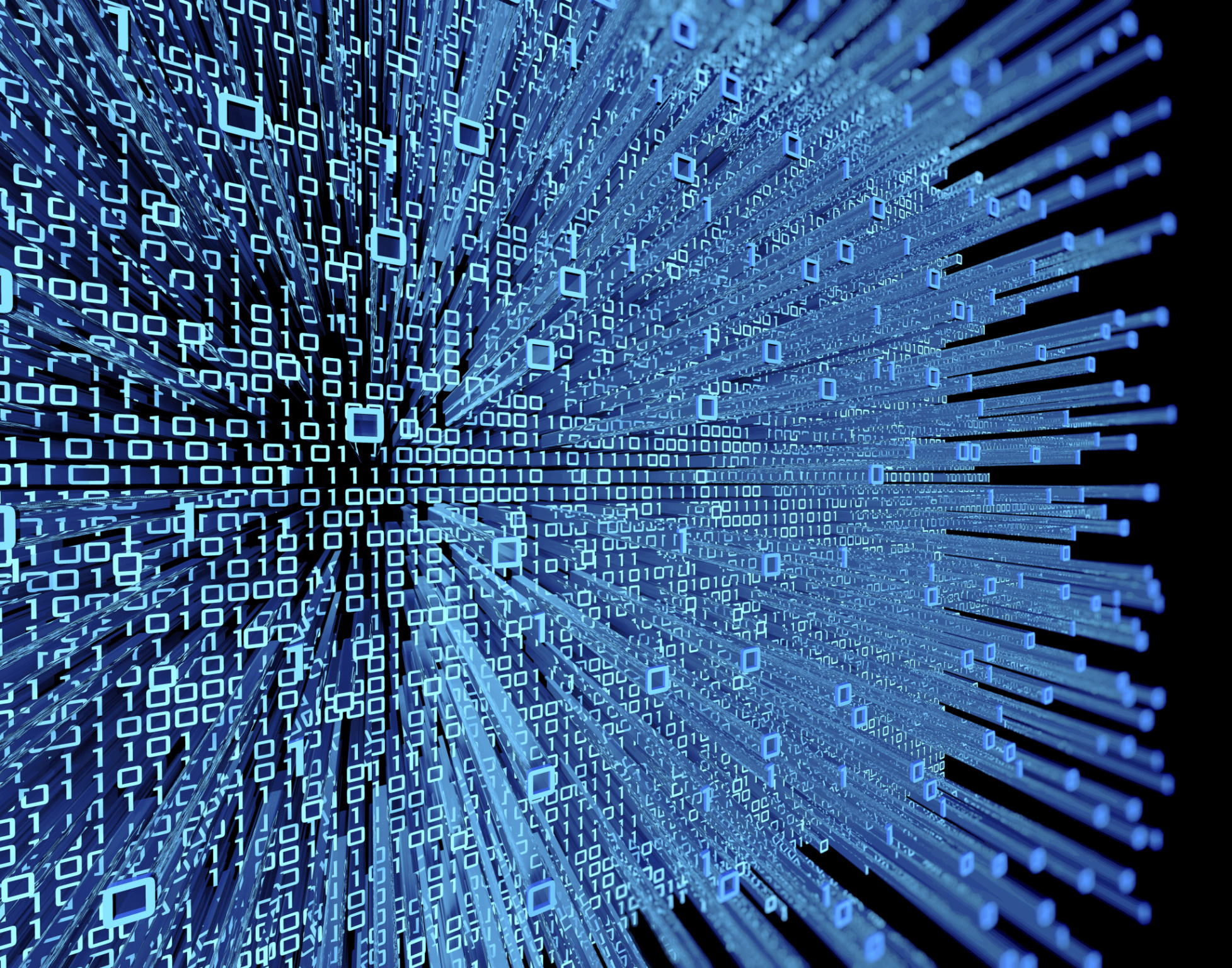 Phase Zero Approach
OBJECTIVE
Collaborative, integrated ,objective evaluation of 
current condition of cyber security  at a client’s organizations and 
specific needs/readiness to advance
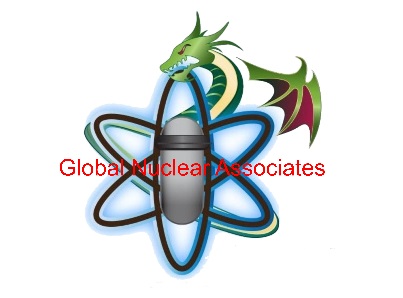 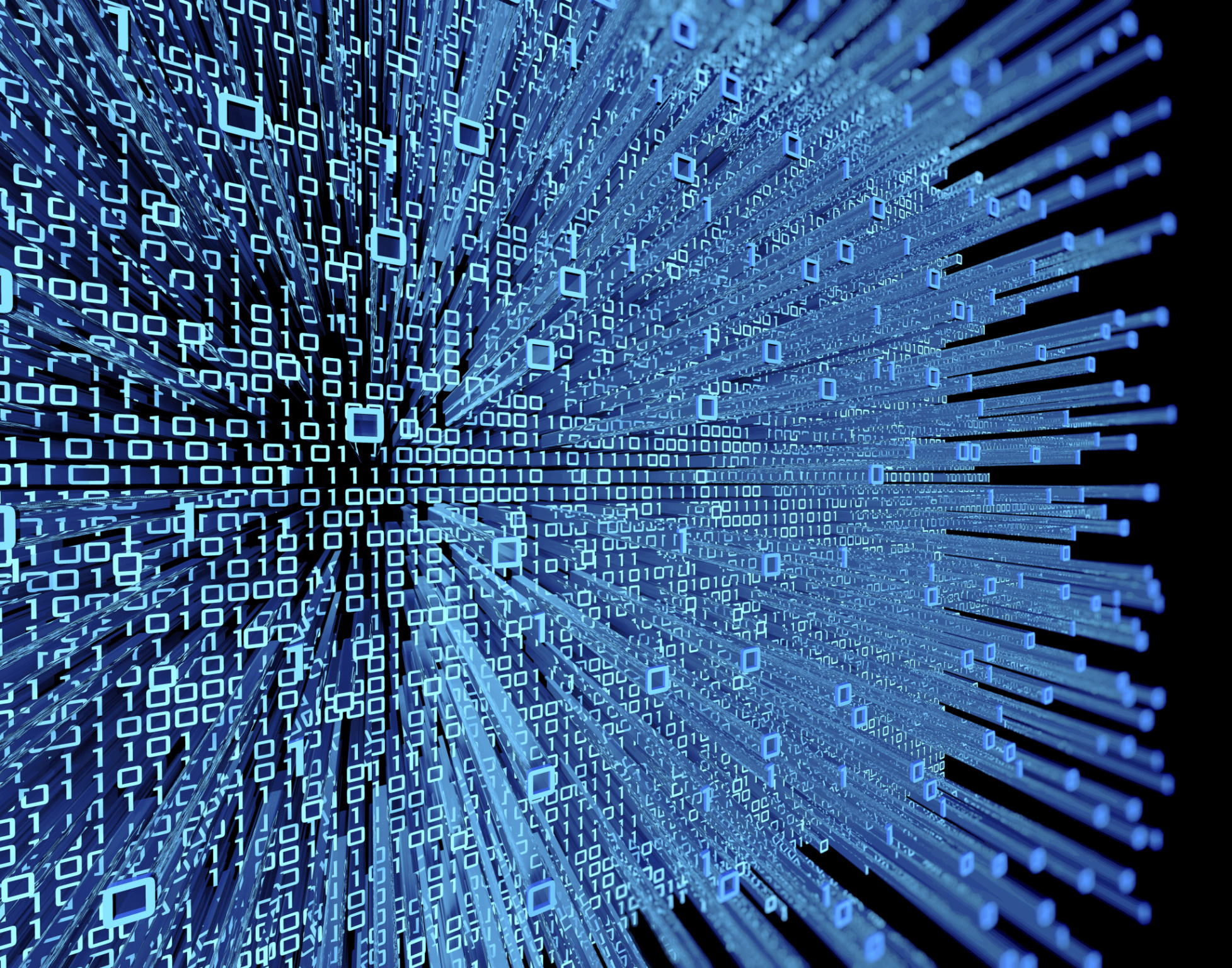 Phase Zero Approach
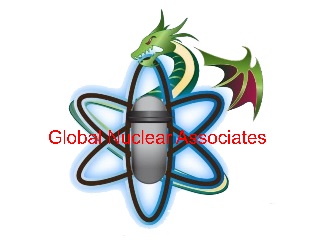 OUTCOMES
Assessment:
Current state of cyber security defenses
Current level of maturity of a cyber security vigilant culture
Existence and effectiveness of  transformation relevant infrastructure
Organization’s histories of large change ,related leadership
Feedback: Provide client with a discussion document  of assessment findings
Interact with client to establish the basis for and then propose a client-specific proposal of scope, schedule, and budget for an implementation which is designed to establish cyber security vigilance as a defining characteristic of each client organization and its workforce.
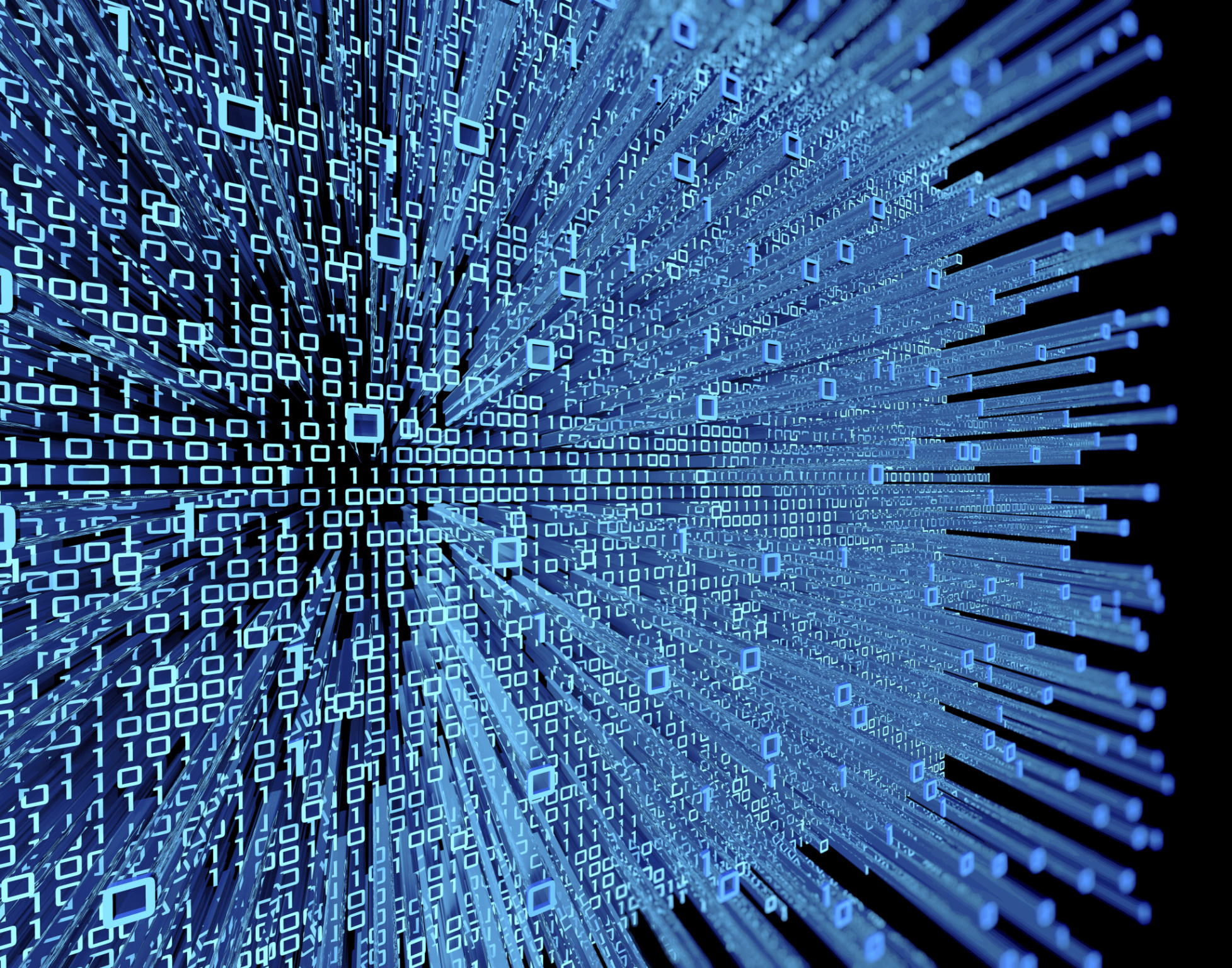 Phase Zero Approach
ACTIVITIES
Information collection from a client’s organizations and locations, focused on the areas. “Transformation relevant  infrastructure” topics will include: 
Training  Information sharing  Communications  Self assessment  Work processes and procedures  Supply Chain procurement, involvement  Change management programs  Risk policies, policy development, related analysis  Project management rigor  Technology tool leveraging  Personal accountability  Resource allocation  Information and data  security  cyber organizations
Cyber Exercise development and execution. Aimed  to assess workforce wide responses to situations that if real would constitute cyber threats. The testing would be low time investment of each employee and serve as one indicator of the current level of understanding and vigilance.
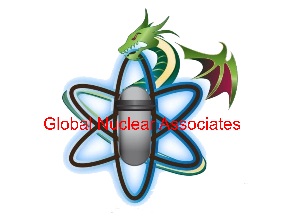 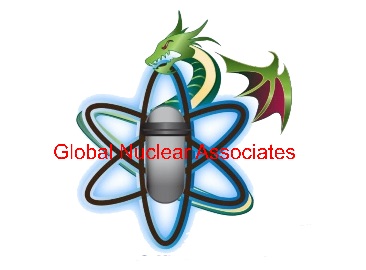 Long-Term CollaborationEstablishment and Continuation of Cyber Security Culture
Assess Expected Benefits Being Accomplished
Daily Execution
Documentation of Accomplishments
Monitoring of Internal Cyber Culture
Monitoring of External Cyber Environment
Agreements/Implementations
Recommended Attentions and Enhancements
Enhancements Identified and Implemented
Confirmation of Organized Vigilance/Culture Maintained
Readiness and Capabilities Assessment
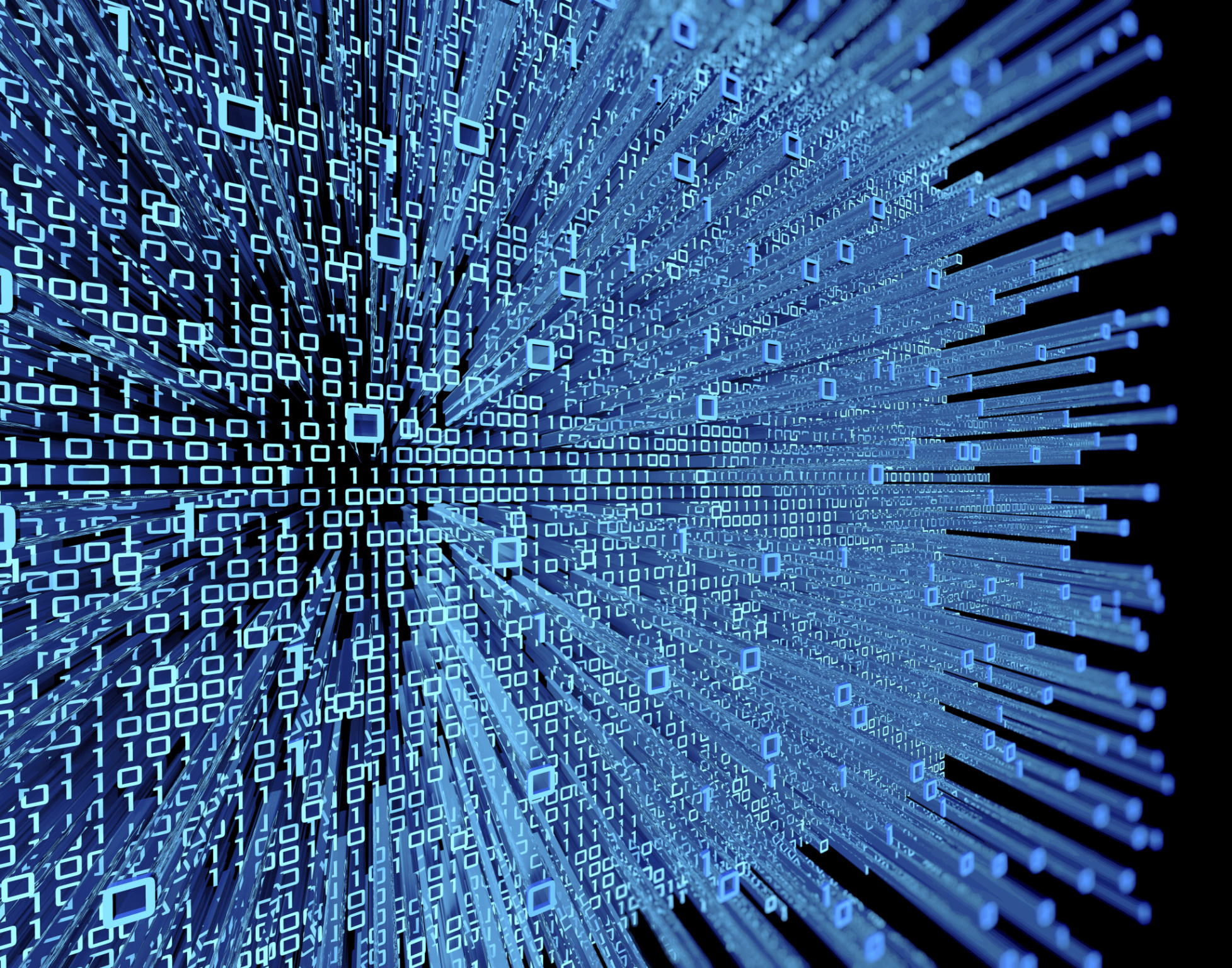 Summary/Next Steps
Cyber Security Fundamental: Embed a culture
Transformation, Success Factors, Challenges
Transformation Support Team, Experienced Practitioners, 
All interested members and Involved Already
Phase Zero  Collaboration/Current Condition Assessment : Our Suggested Approach
Readiness for a Phase Zero proposal
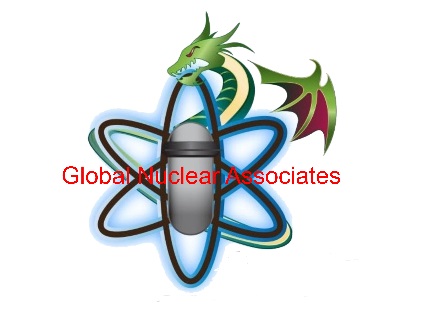